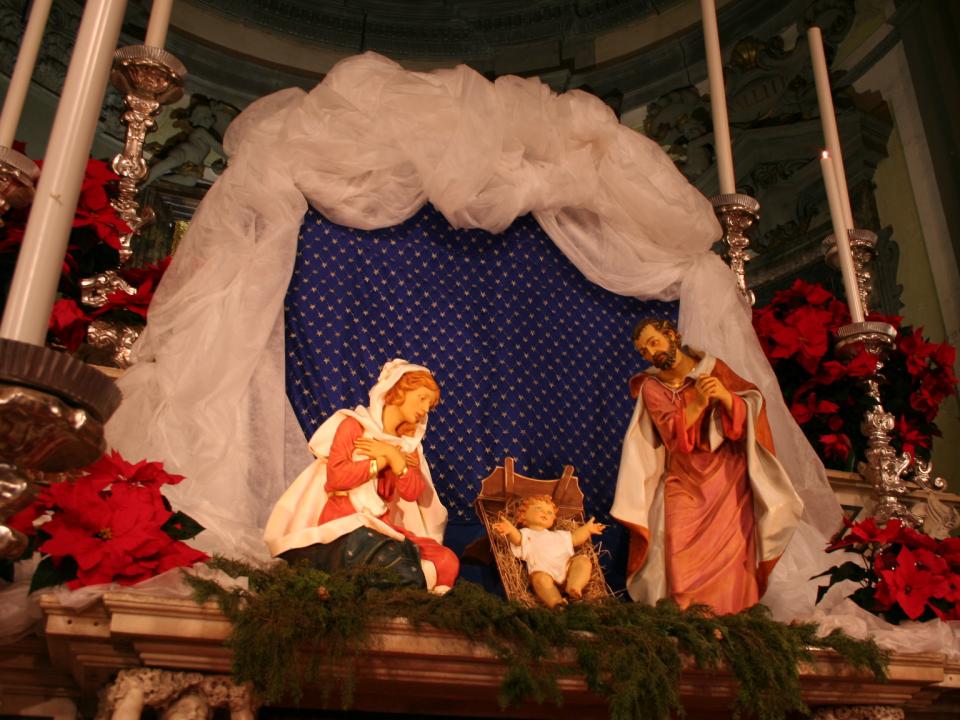 S.  FAMIGLIA
DI  NAZARET
29  DICEMBRE  2019
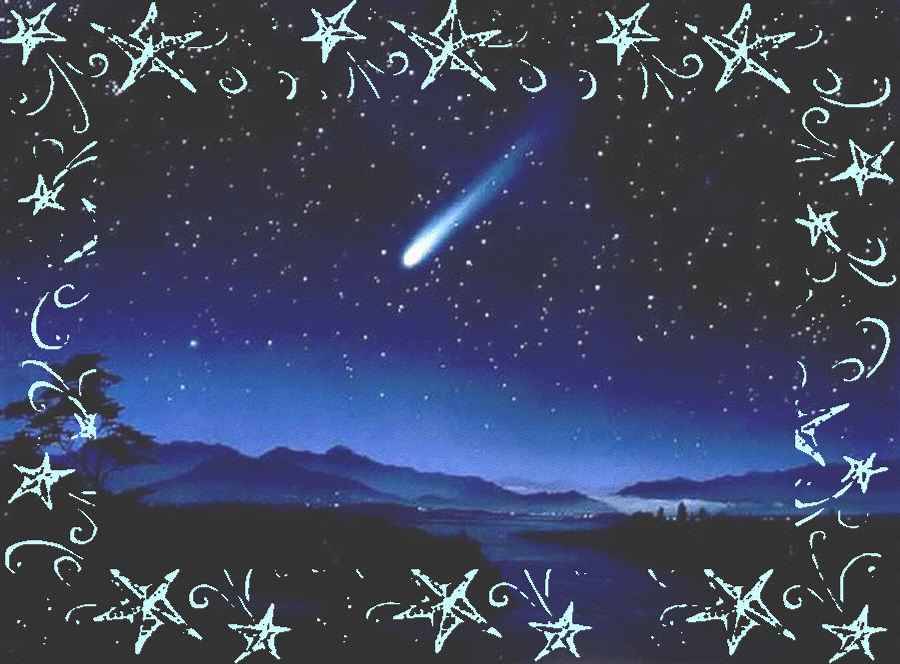 Tu scendi dalle stelle, 
o Re del cielo,
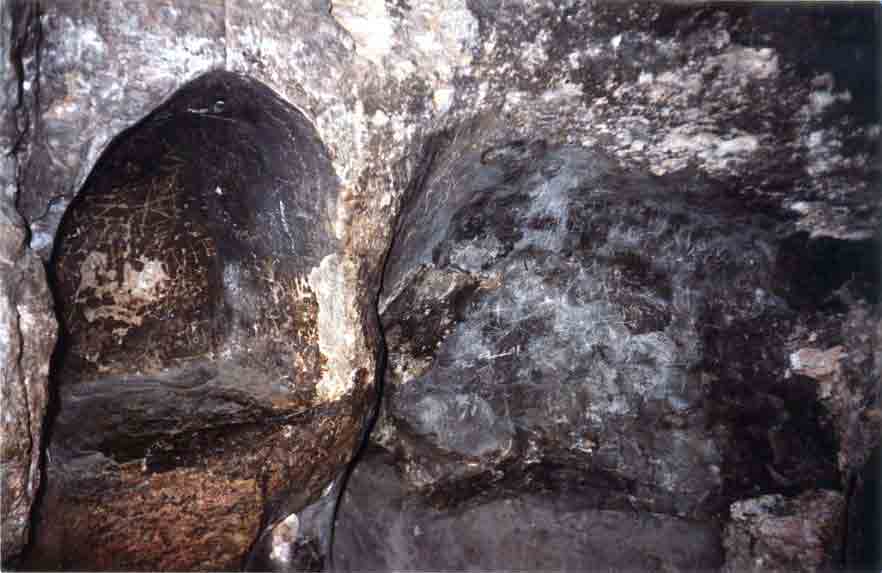 e vieni in una grotta al freddo, al gelo.
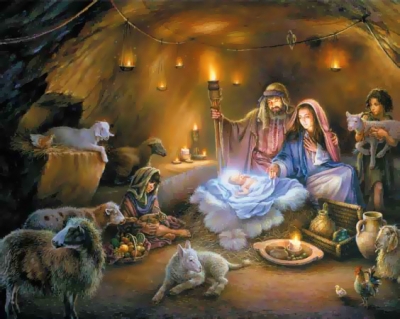 e vieni in una grotta al freddo, al gelo.
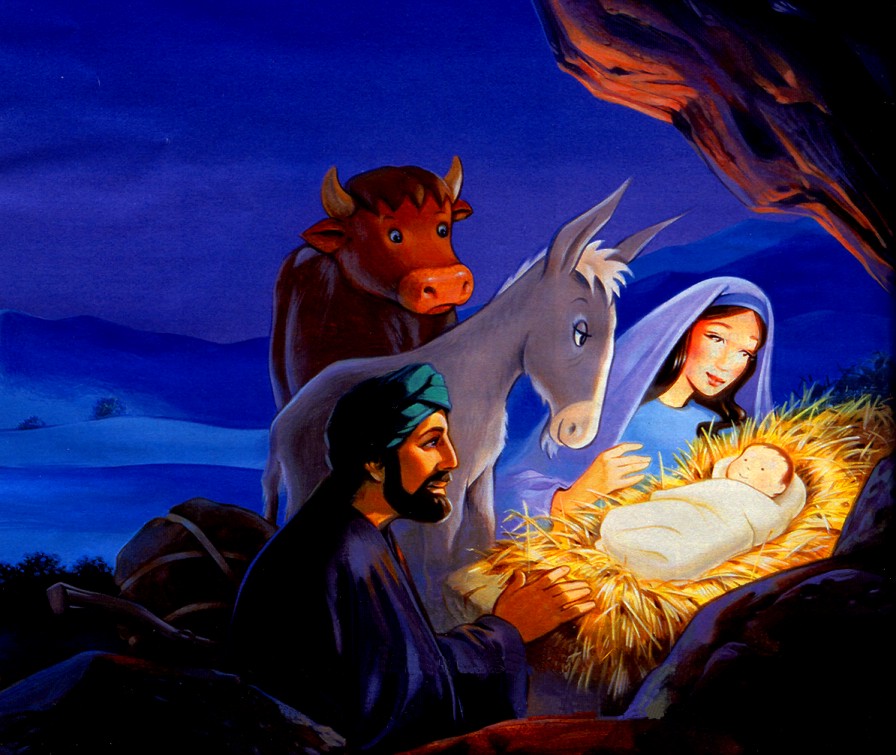 O Bambino mio divino, 
io ti vedo qui a tremar:
o Dio beato!
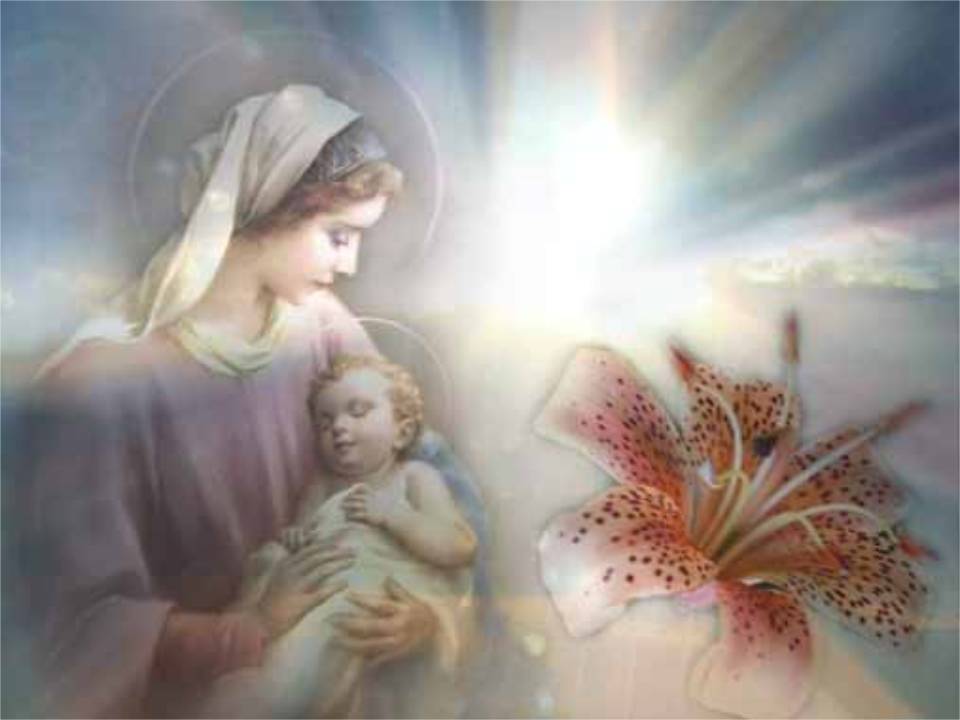 Ah, quanto ti costò 
l'avermi amato.
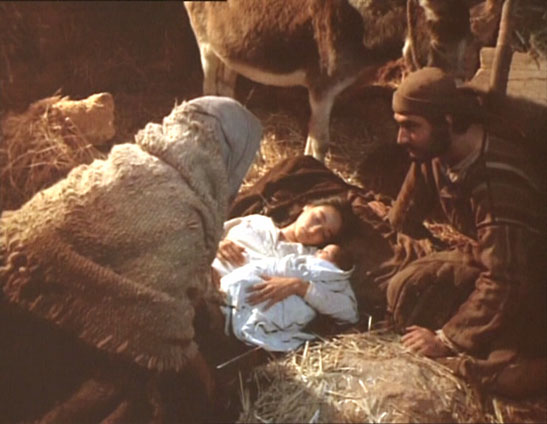 Ah, quanto ti costò 
l'avermi amato.
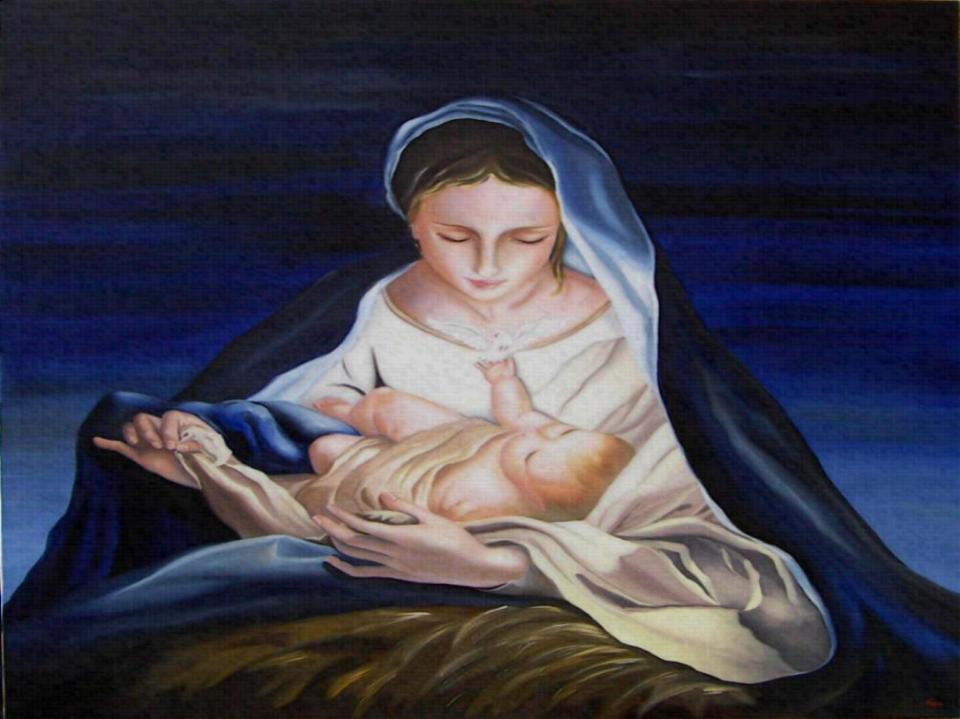 A te che sei del mondo 
il Creatore,
mancano pani e fuoco, 
o mio Signore.
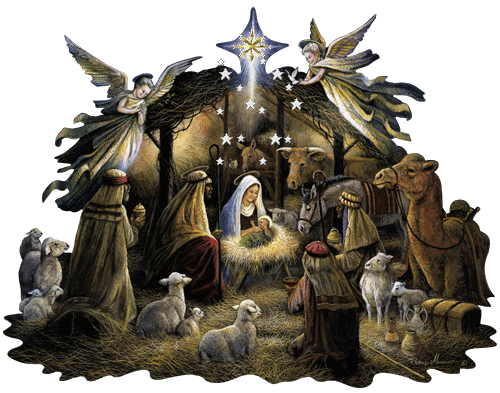 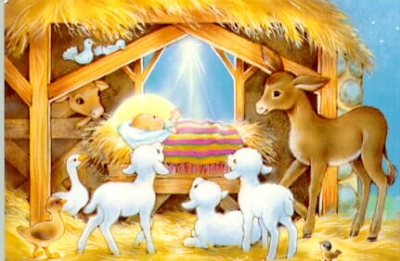 Caro eletto pargoletto,
quanta questa povertà, più m'innamora,
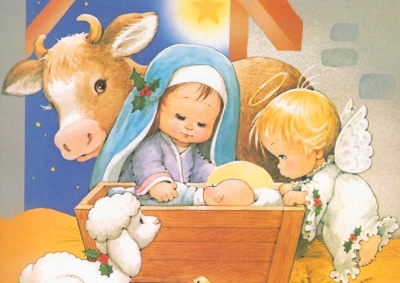 giacché ti fece amor 
povero ancora.
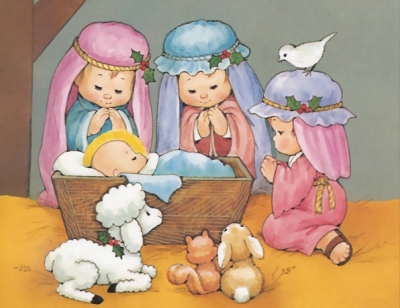 giacché ti fece amor 
povero ancora.
Nel Nome del Padre, e del Figlio 
e dello Spirito Santo.			
Amen. 

La pace sia voi.
E con il tuo spirito.
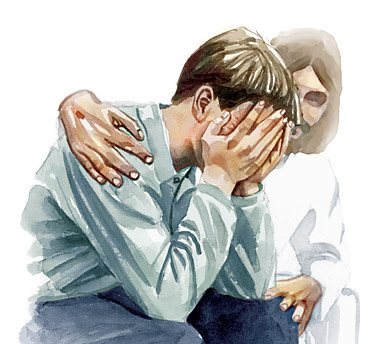 Confesso a Dio Onnipotente 
e a voi fratelli che ho molto peccato in pensieri, 
parole, opere e omissioni. 
Per mia colpa, mia colpa, 
mia grandissima colpa, 
e supplico la Beata sempre Vergine Maria, gli angeli, i Santi 
e voi fratelli di pregare per me 
il Signore Dio nostro.
Dio, Padre buono, 
che ci perdona sempre 
quando siamo pentiti di vero cuore, 
abbia misericordia di noi, 
perdoni i nostri peccati 
e ci conduca alla vita eterna.
Amen.
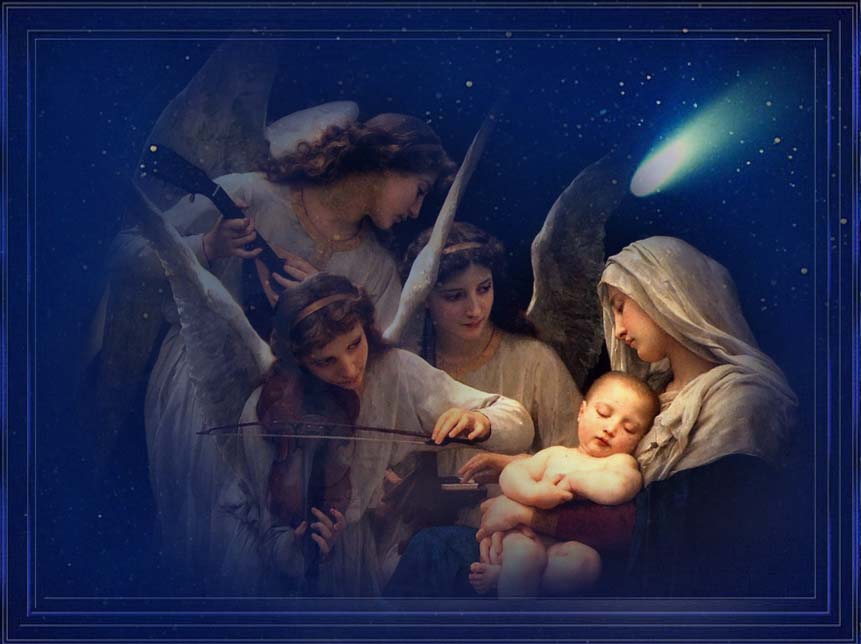 Gloria in excelsis Deo!
Gloria in excelsis Deo!
E pace in terra 
agli uomini di buona volontà. 
Noi ti lodiamo, ti benediciamo,
ti adoriamo, ti glorifichiamo, 
ti rendiamo grazie 
per la tua gloria immensa, 
Signore Dio, Re del cielo, 
Dio Padre onnipotente.
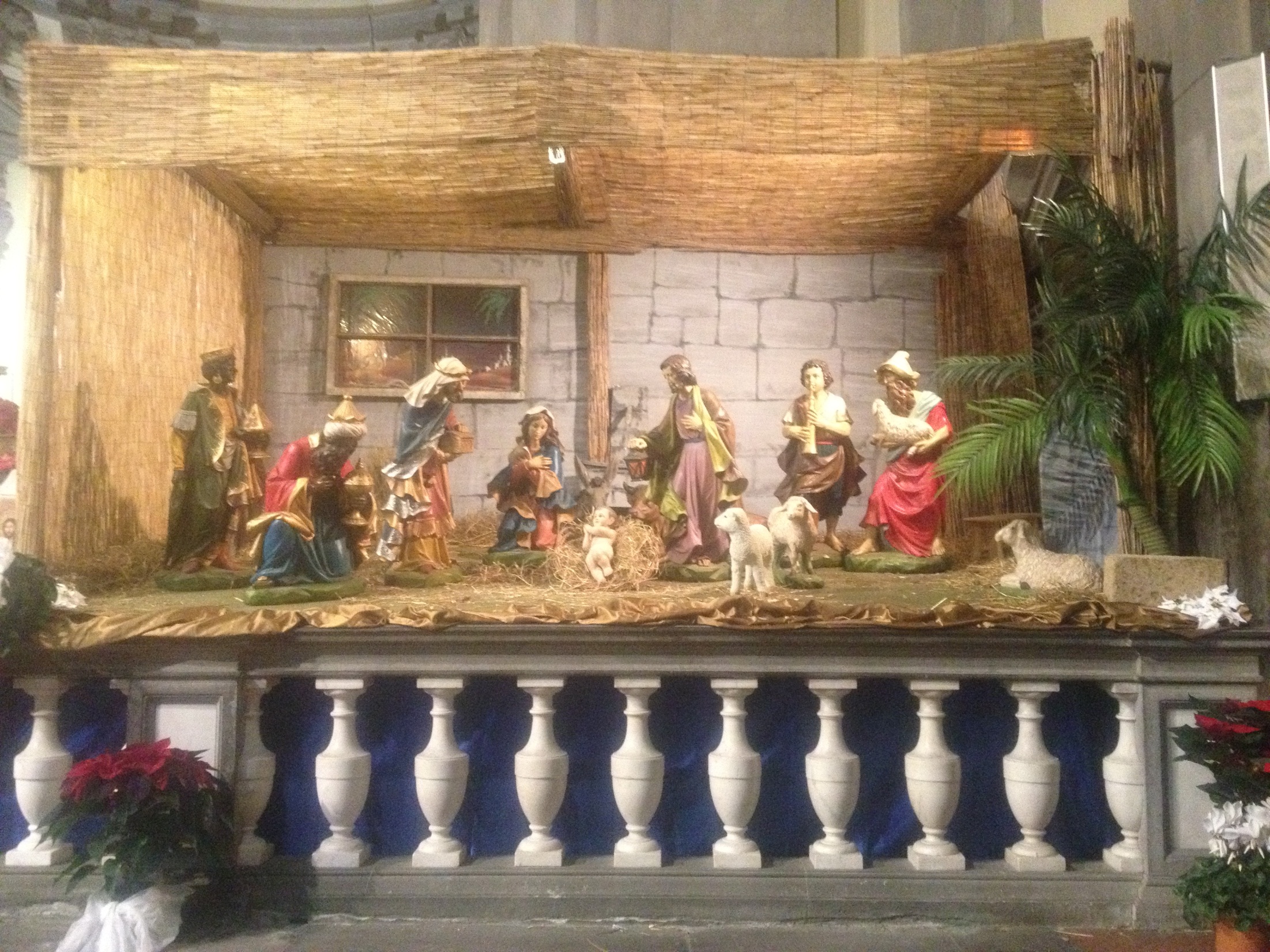 Gloria in excelsis Deo!
Gloria in excelsis Deo!
Signore, Figlio unigenito, Gesù Cristo, Signore Dio, Agnello di Dio, Figlio del Padre, tu che togli i peccati del mondo, abbi pietà di noi; tu che togli i peccati del mondo, accogli la nostra supplica; tu che siedi alla destra del Padre, abbi pietà di noi.
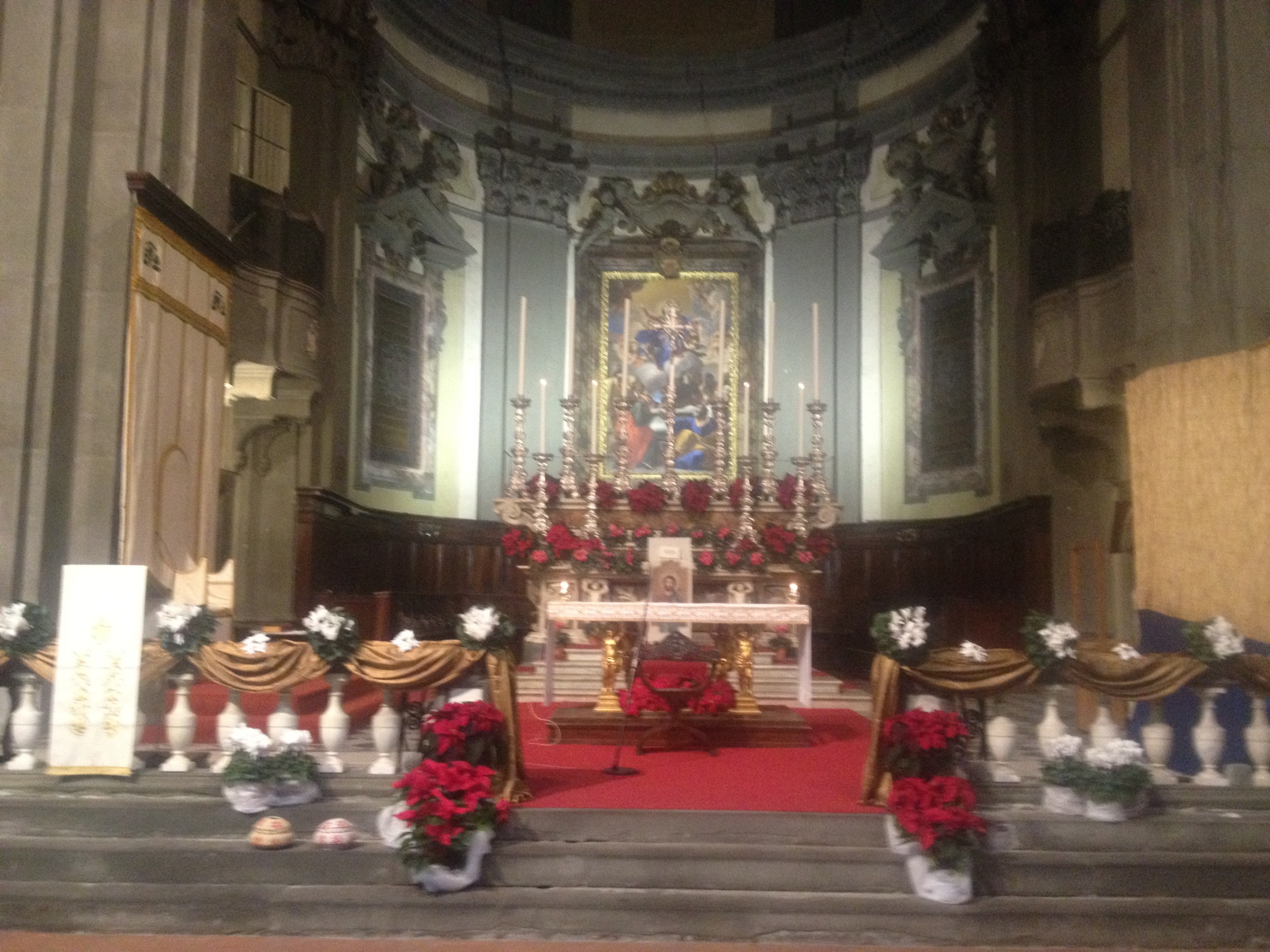 Gloria in excelsis Deo!
Gloria in excelsis Deo!
Perché tu solo il Santo, 
tu solo il Signore, 
tu solo l'Altissimo, Gesù Cristo, 
con lo Spirito Santo: 
nella gloria di Dio Padre. 
Amen.
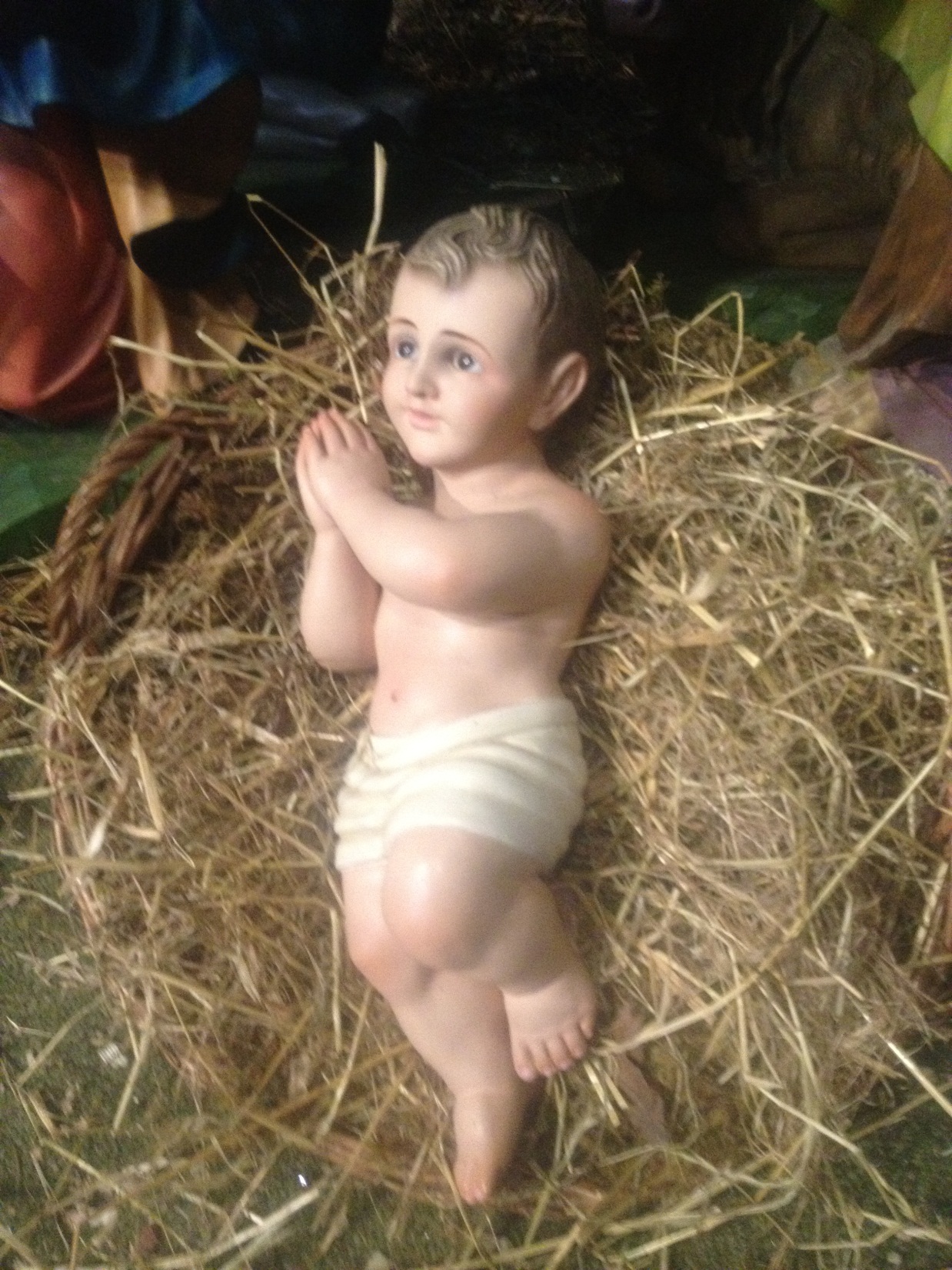 Gloria in excelsis Deo!
Gloria in excelsis Deo!
O Dio, nostro creatore e Padre, tu hai vo-luto che il tuo Figlio, generato prima dell'aurora del mondo, divenisse membro dell'umana famiglia; ravviva in noi la venerazione per il dono e il mistero della vita, perché, i genitori si sentano partecipi della fecondità del tuo amore, e i figli crescano in sapienza, età e grazia, rendendo lode al tuo santo nome.
Per il nostro Signore Gesù Cristo, tuo Figlio, che è Dio, e vive e regna con te, nell'unità dello Spirito Santo, per tutti i secoli dei secoli. 			Amen.
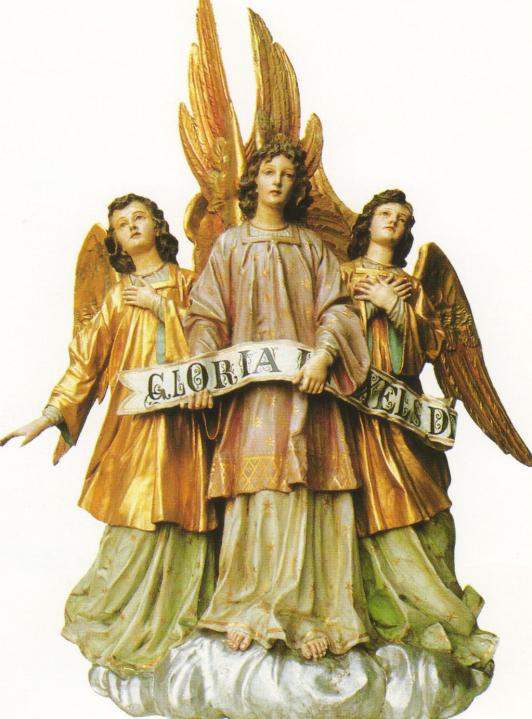 Liturgia
della
PAROLA
Dal libro del Siracide

Il Signore ha glorificato il padre al di sopra dei figli e ha stabilito il diritto della madre sulla prole. Chi onora il padre espìa i peccati e li eviterà e la sua preghiera quotidiana sarà esaudita. Chi onora sua madre è come chi accumula tesori.
Chi onora il padre avrà gioia dai propri figli e sarà esaudito nel giorno della sua preghiera. Chi glorifica il padre vivrà a lungo, chi obbedisce al Signore darà consolazione alla madre. Figlio, soccorri tuo padre nella vecchiaia, non contristarlo durante la sua vita.
Sii indulgente, anche se perde il senno, e non disprezzarlo, mentre tu sei nel pieno vigore. L’opera buona verso il padre non sarà dimenticata, otterrà il perdono dei peccati, rinnoverà la tua casa. 


Parola di Dio.	
Rendiamo grazie a Dio.
Salmo responsoriale
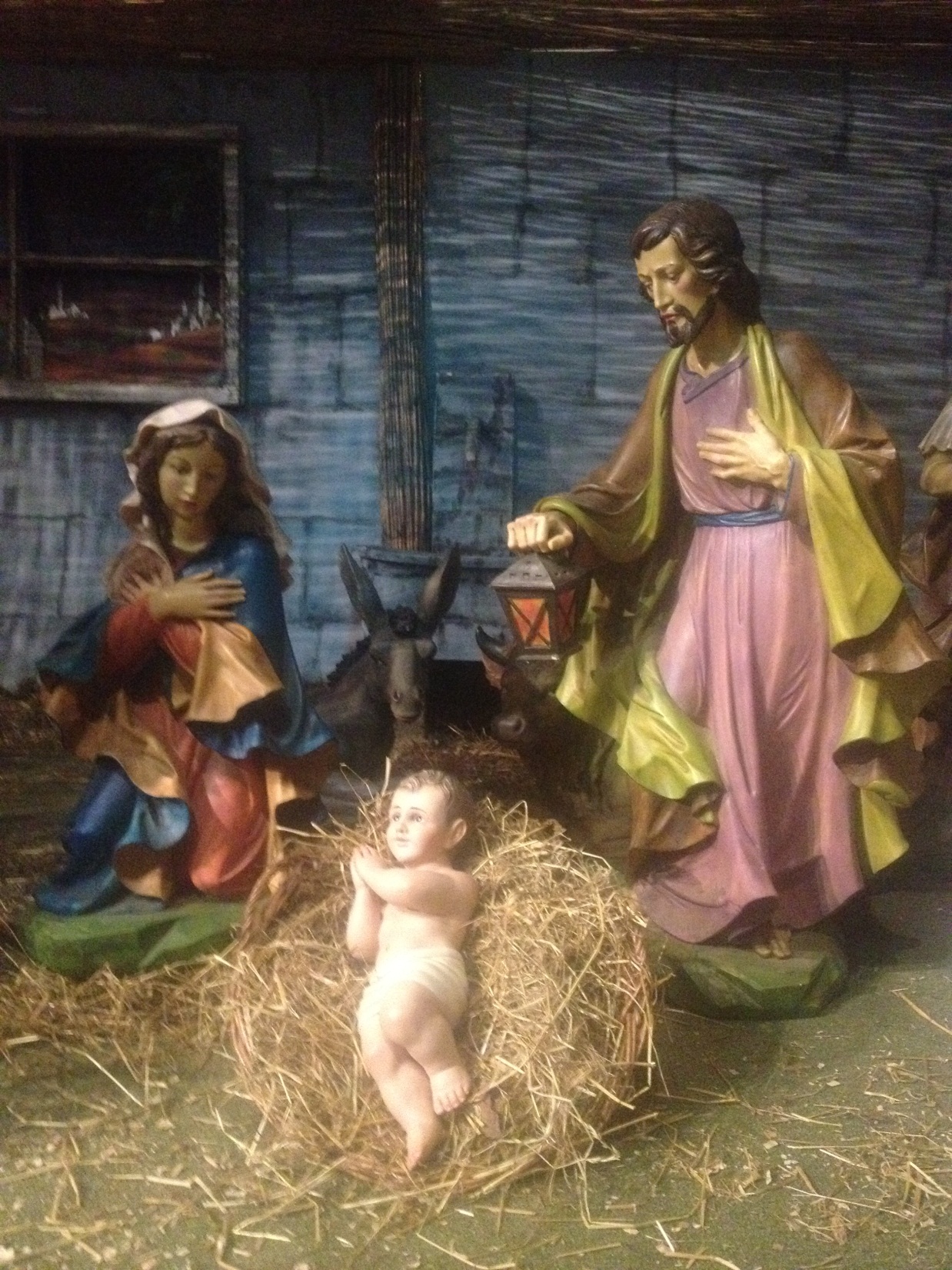 Beato chi teme il Signore *
e cammina nelle sue vie.
Beato chi teme il Signore 
e cammina nelle sue vie. 
Della fatica delle tue mani 
ti nutrirai, sarai felice 
e avrai ogni bene.
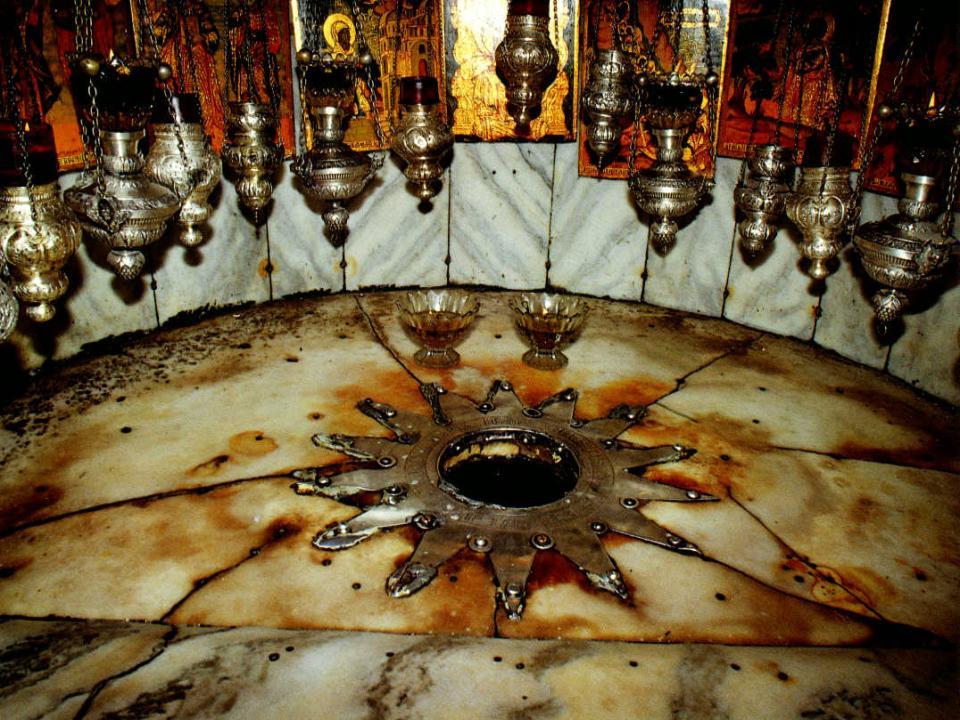 Beato chi teme il Signore *
e cammina nelle sue vie.
La tua sposa come vite feconda nell’intimità della tua casa; 
i tuoi figli come virgulti d’ulivo intorno alla tua mensa.
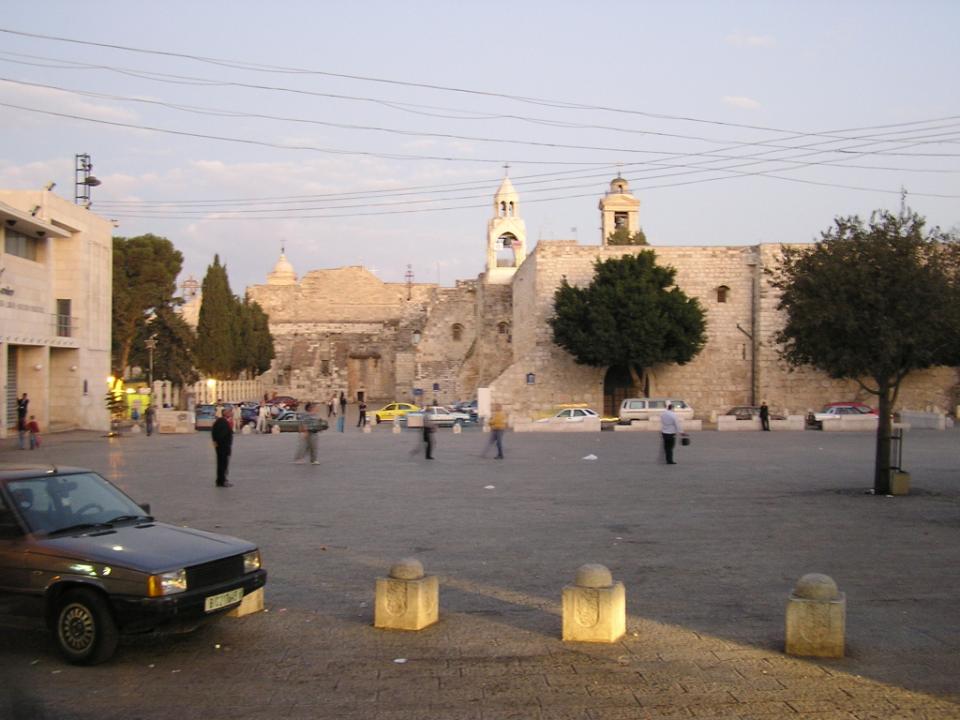 Beato chi teme il Signore *
e cammina nelle sue vie.
Ecco com’è benedetto l’uomo che teme il Signore. Ti benedica il Signore da Sion. Possa tu vedere il bene di Gerusalemme tutti i giorni della tua vita!
Dalla lettera di san Paolo apostolo ai Colossesi

Fratelli, scelti da Dio, santi e amati, rivestitevi di sentimenti di tenerezza, di bontà, di umiltà, di mansuetudine, di magnanimità, sopportandovi a vicenda e perdonandovi gli uni gli altri, se qualcuno avesse di che lamentarsi nei riguardi di un altro.
Come il Signore vi ha perdonato, così fate anche voi. Ma sopra tutte queste cose rivestitevi della carità, che le unisce in modo perfetto. E la pace di Cristo regni nei vostri cuori, perché ad essa siete stati chiamati in un solo corpo. E rendete grazie! La parola di Cristo abiti tra voi nella sua ricchezza.
Con ogni sapienza istruitevi e ammonitevi a vicenda con salmi, inni e canti ispirati, con gratitudine, cantando a Dio nei vostri cuori. E qualunque cosa facciate, in parole e in opere, tutto avvenga nel nome del Signore Gesù, rendendo per mezzo di lui grazie a Dio Padre.
Voi, mogli, state sottomesse ai mariti, come conviene nel Signore. Voi, mariti, amate le vostre mogli e non trattatele con durezza. Voi, figli, obbedite ai genitori in tutto; ciò è gradito al Signore. Voi, padri, non esasperate i vostri figli, perché non si scoraggino.

Parola di Dio.   
Rendiamo grazie a Dio
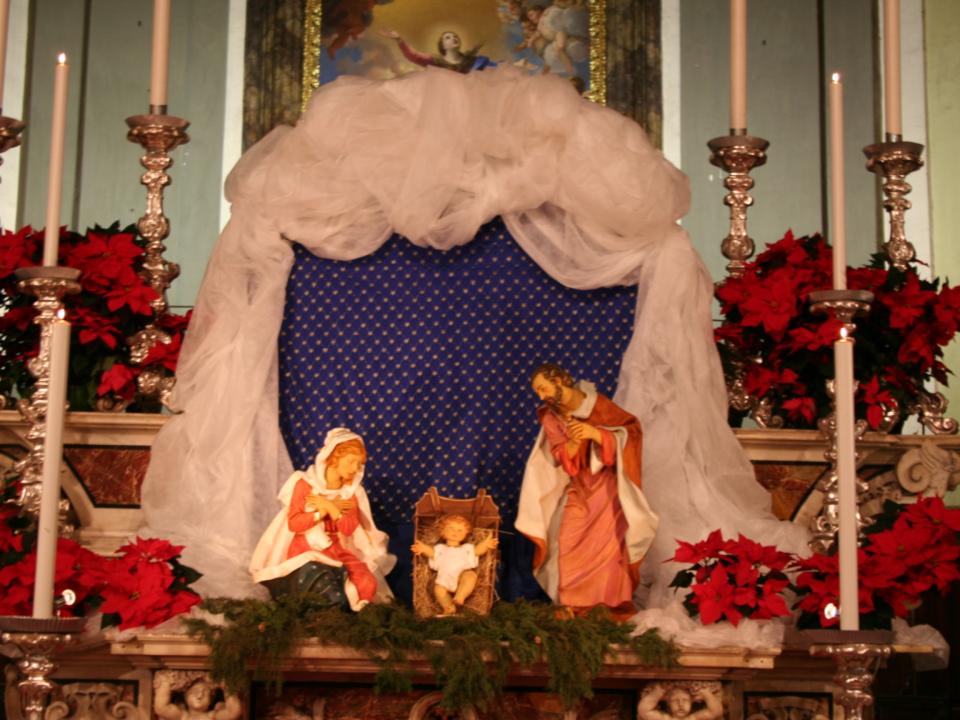 Alle, alleluia, alleluia, è nato il Salvatore, gloria su nel cielo. Alle, alleluia, alleluia, è nato il Salvatore, pace sulla terra.
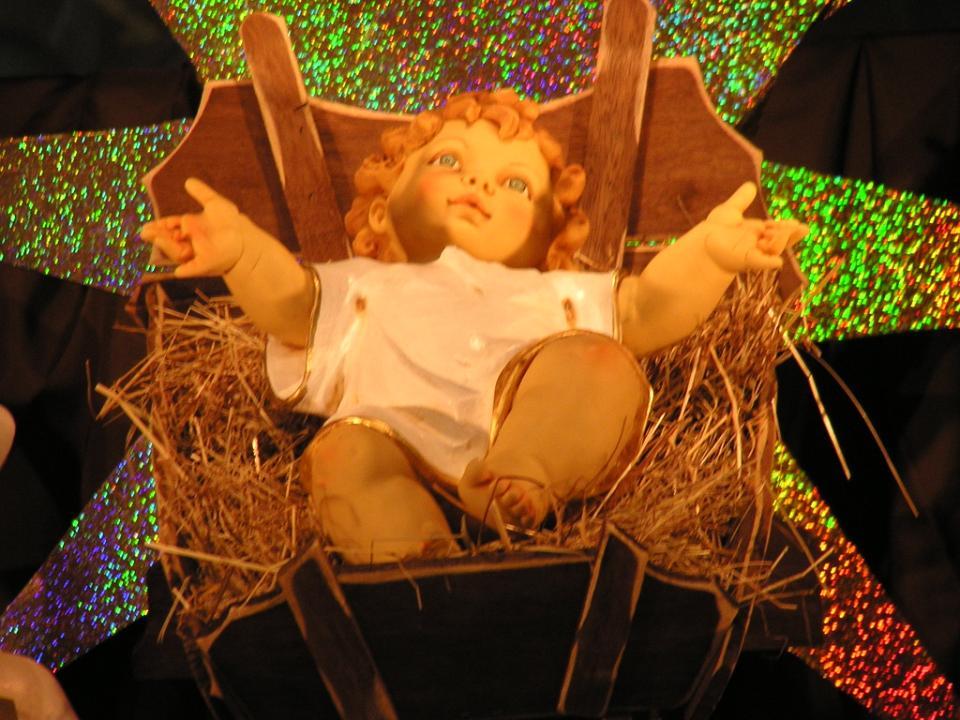 La pace di Cristo regni nei vostri cuori; 
la parola di Cristo abiti tra voi 
nella sua ricchezza.
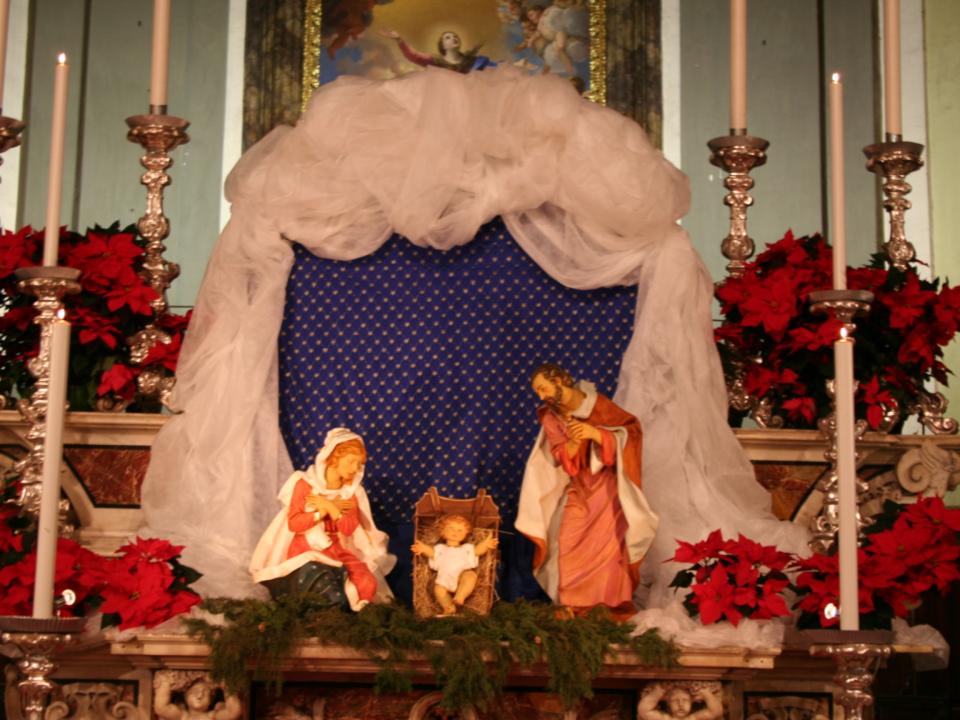 Alle, alleluia, alleluia, è nato il Salvatore, gloria su nel cielo. Alle, alleluia, alleluia, è nato il Salvatore, pace sulla terra.
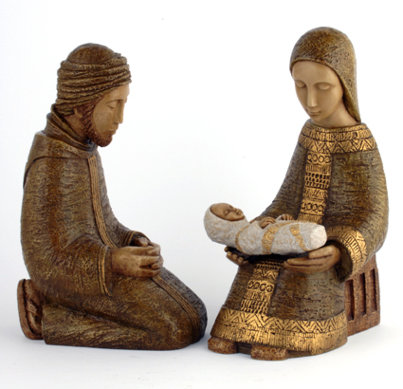 Il Signore sia con voi.
E con il tuo spirito.

Dal Vangelo secondo Matteo.
Gloria a te, o Signore.
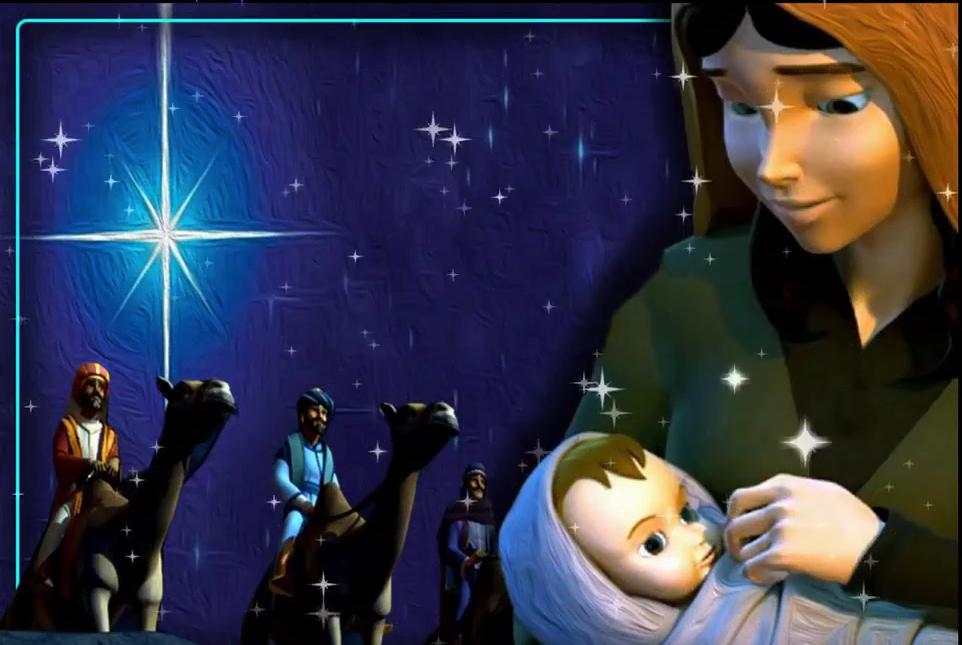 I Magi erano appena partiti,
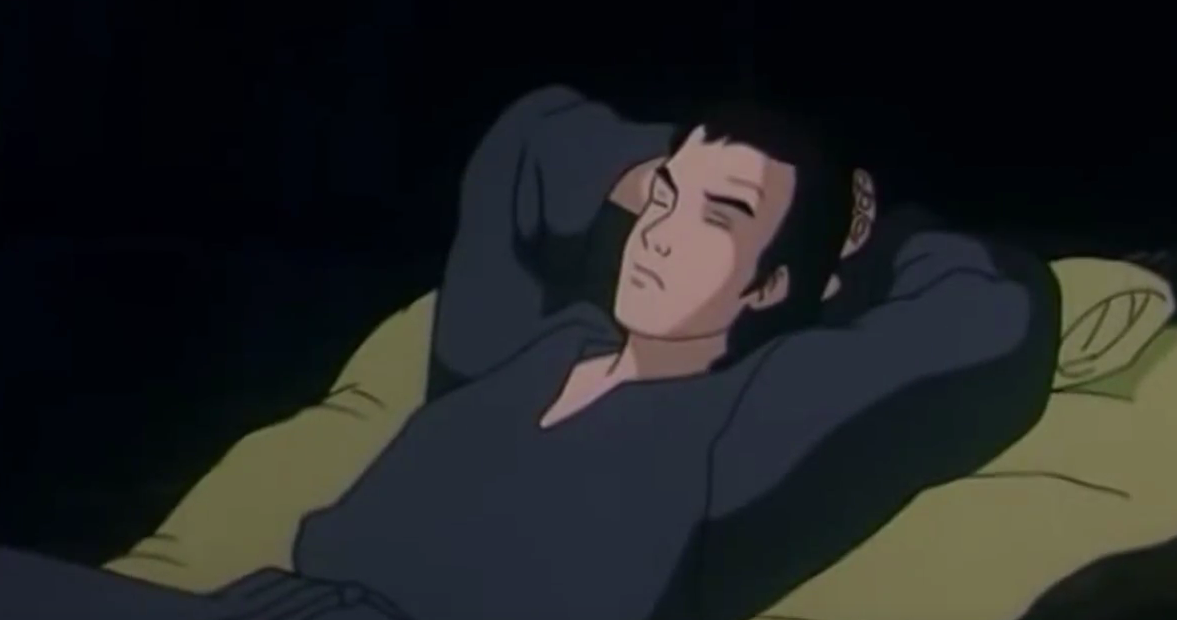 quando un angelo del Signore apparve in sogno a Giuseppe
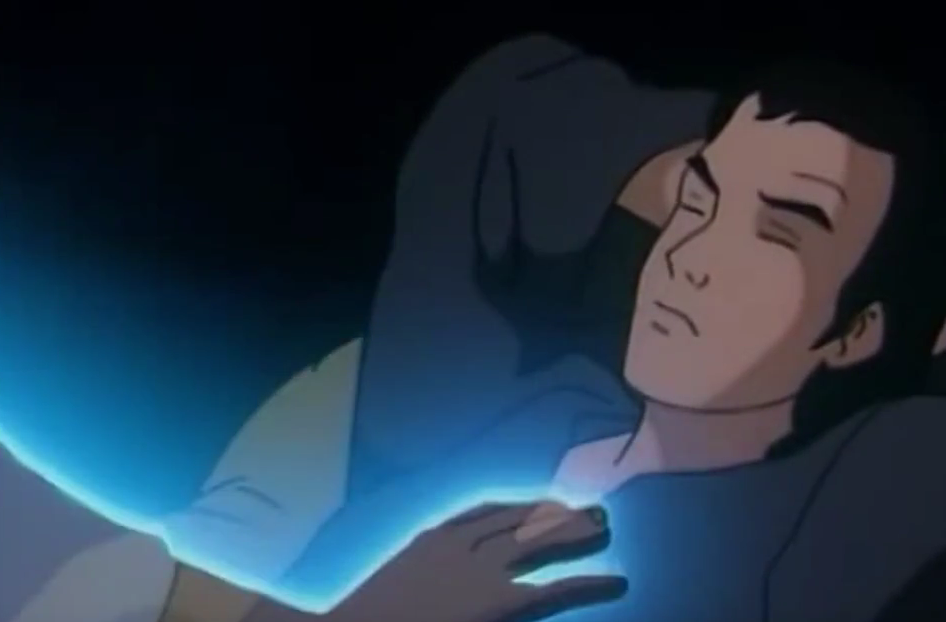 e gli disse:
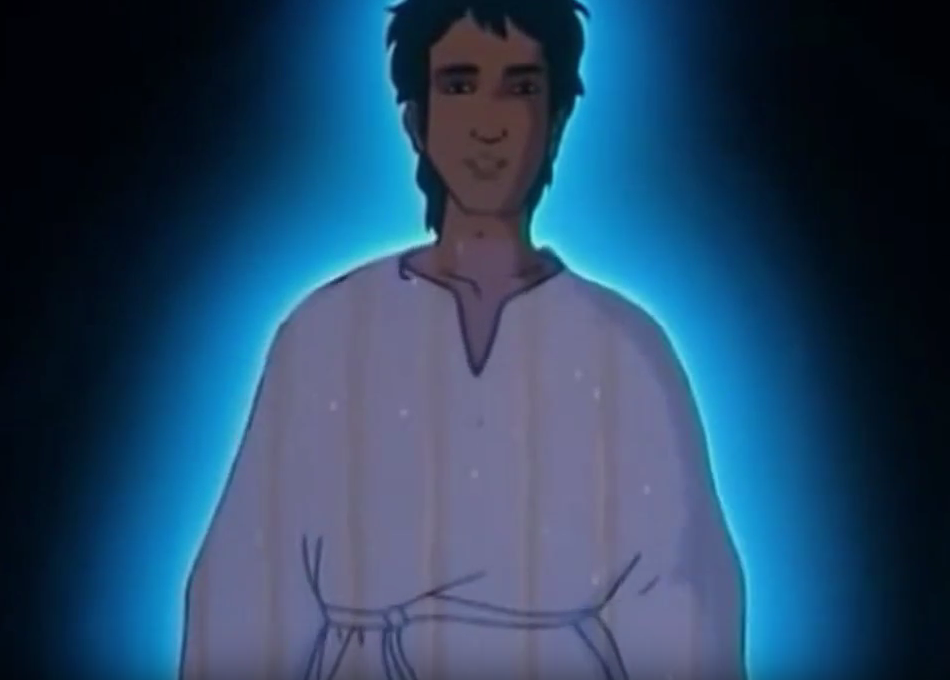 «Àlzati, prendi con te il bambino e sua madre, fuggi in Egitto e resta là finché non ti avvertirò:
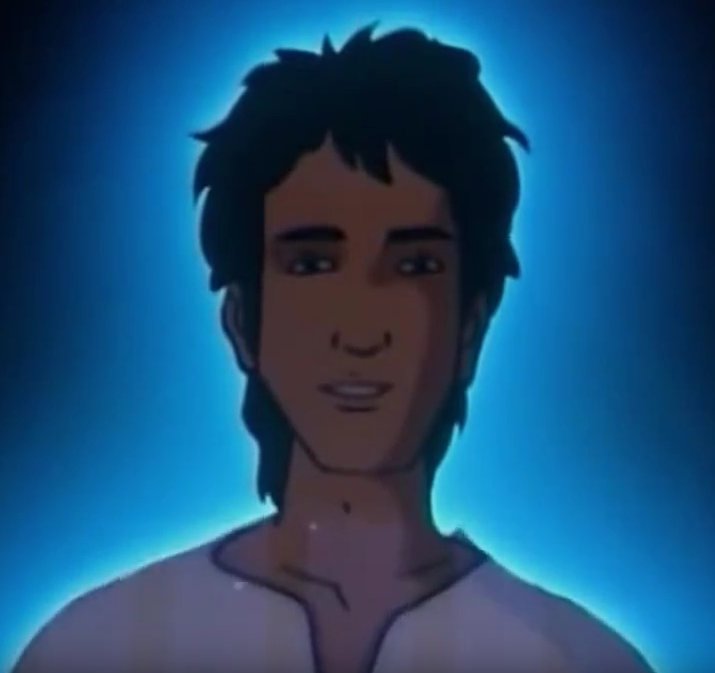 Erode infatti vuole cercare il bambino per ucciderlo».
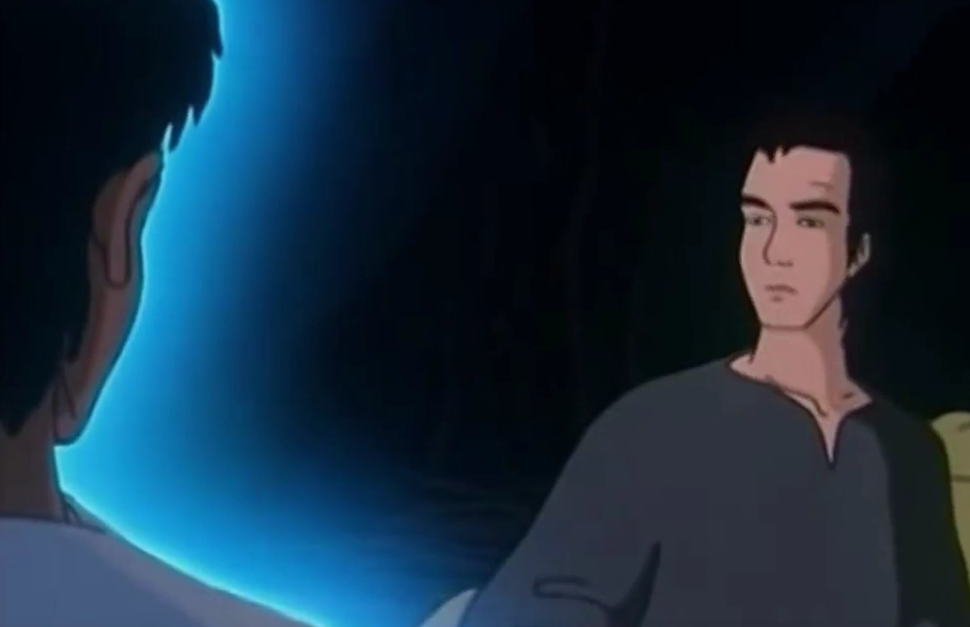 Egli si alzò,
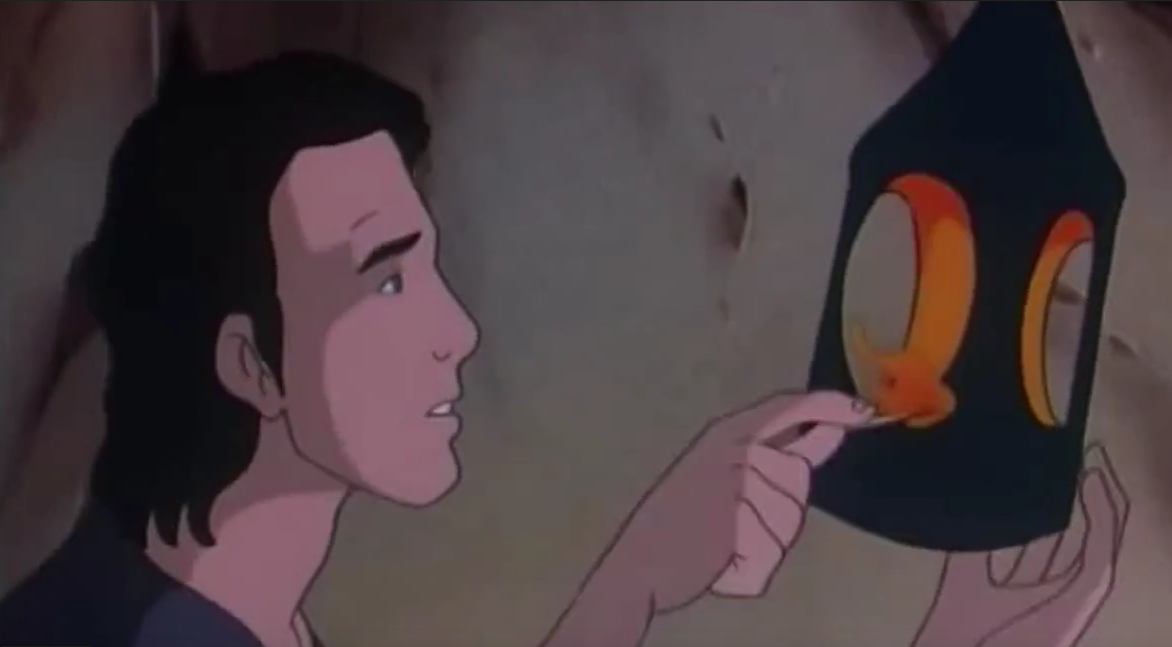 nella notte,
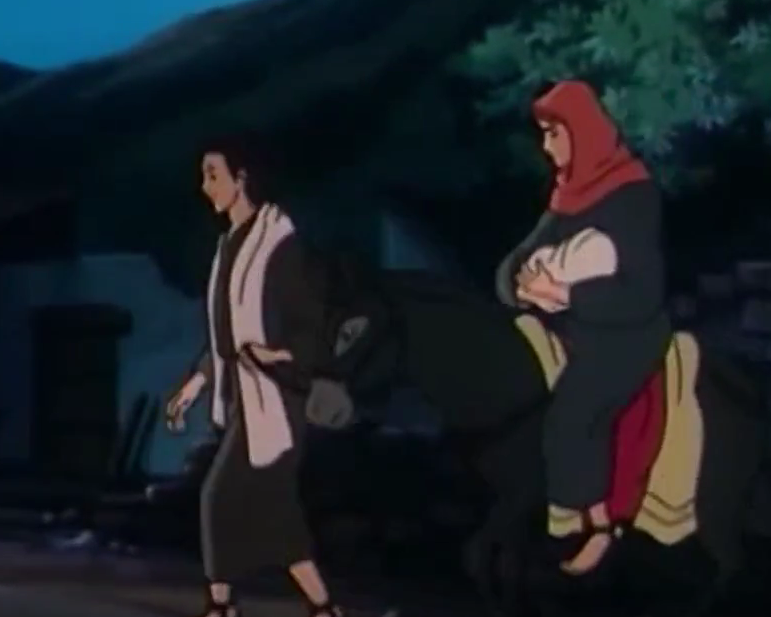 prese il bambino e sua madre e
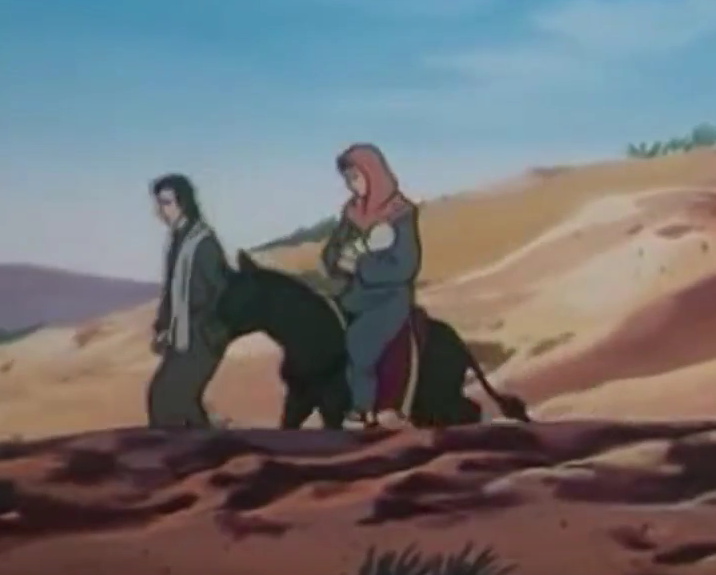 si rifugiò in Egitto
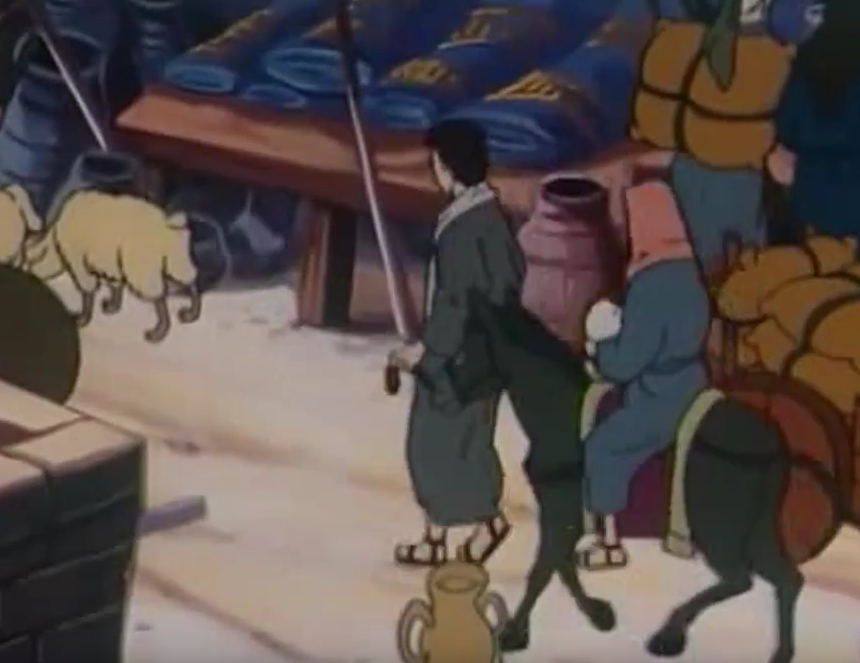 dove rimase fino alla morte di Erode,
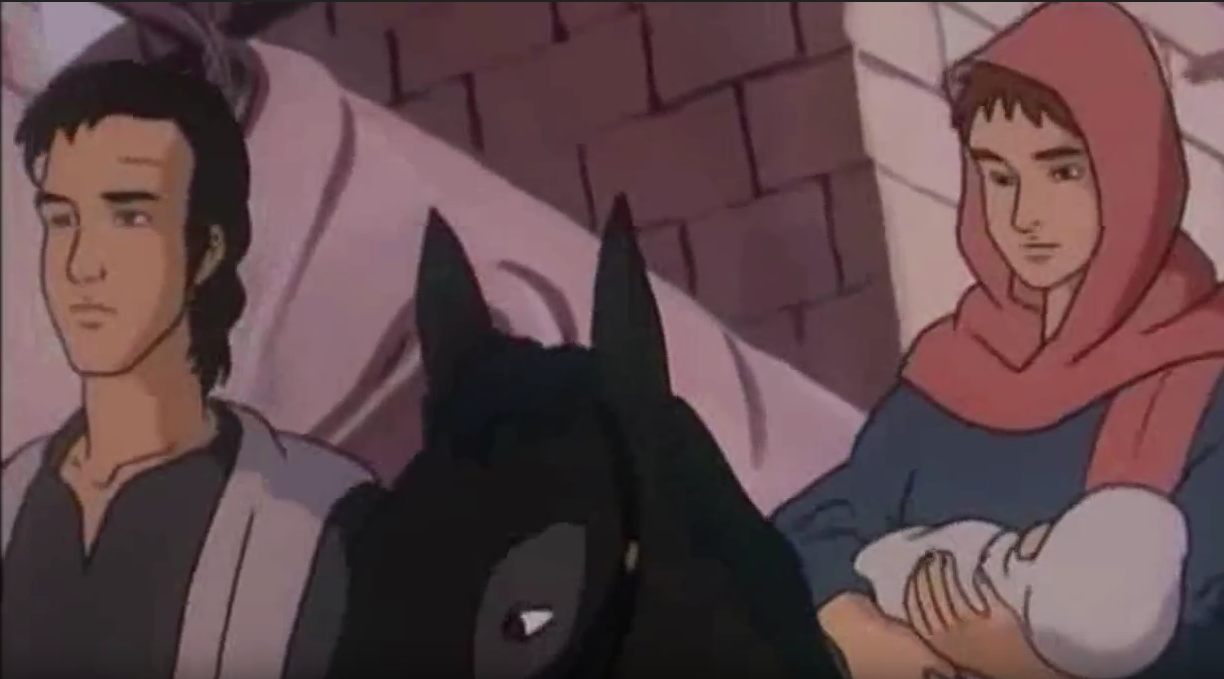 perché si compisse ciò che era stato detto dal Signore per mezzo del profeta:
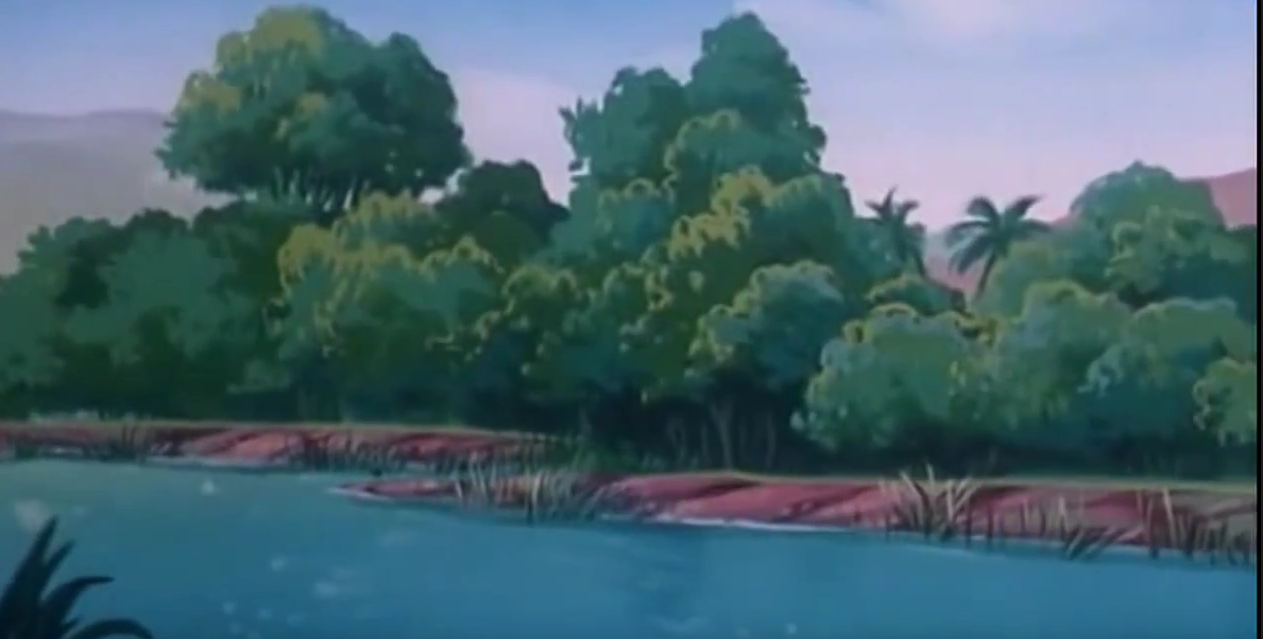 «Dall’Egitto
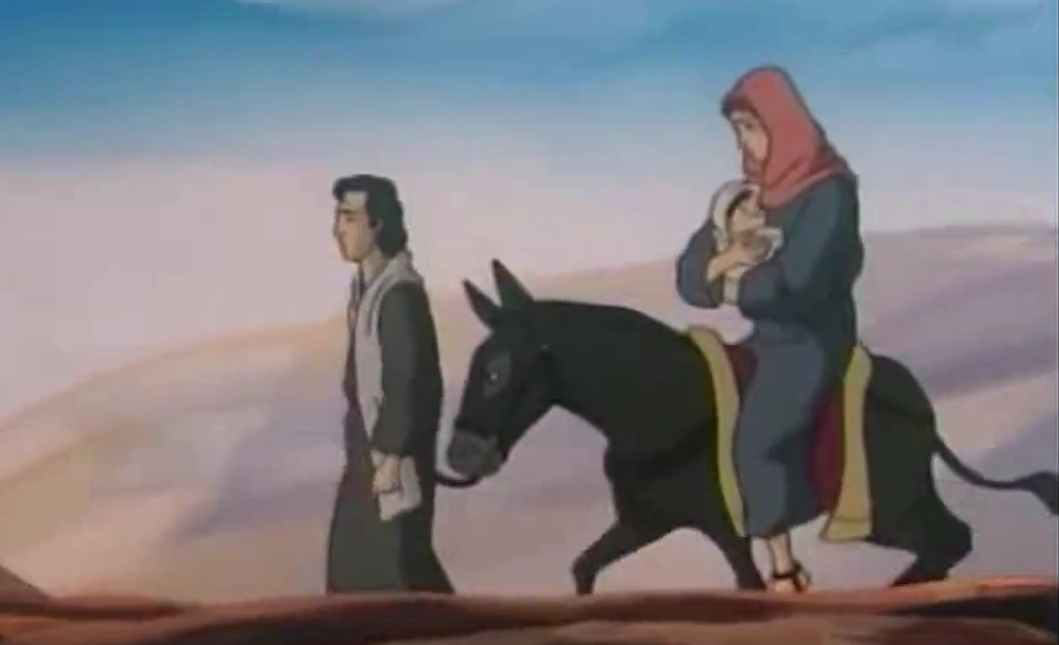 ho chiamato mio figlio».
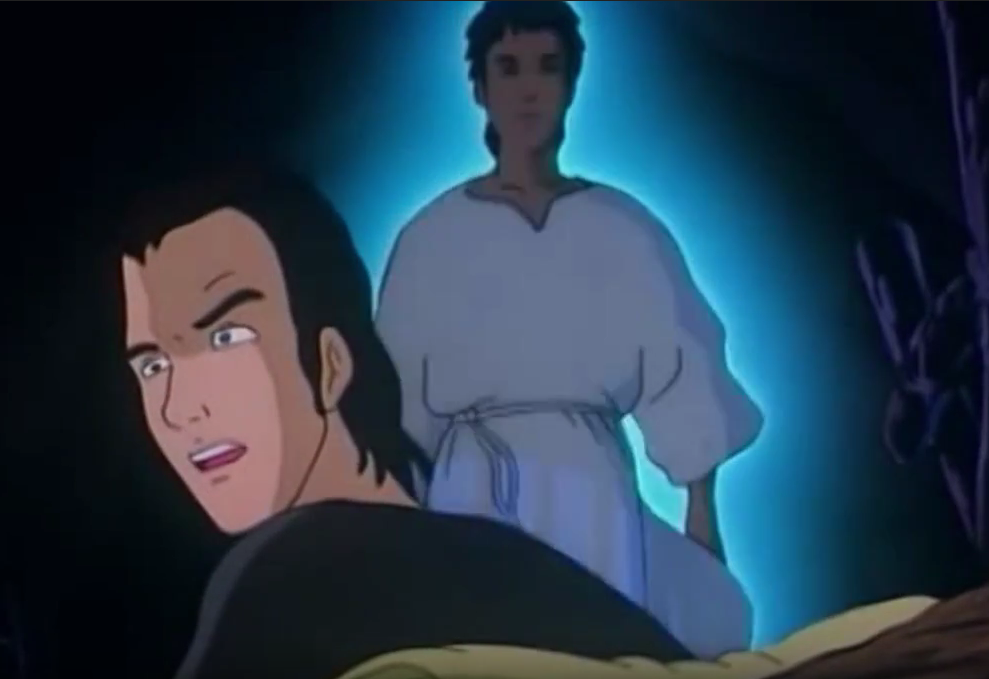 Morto Erode, ecco, un angelo del Signore apparve in sogno a Giuseppe in Egitto e gli disse:
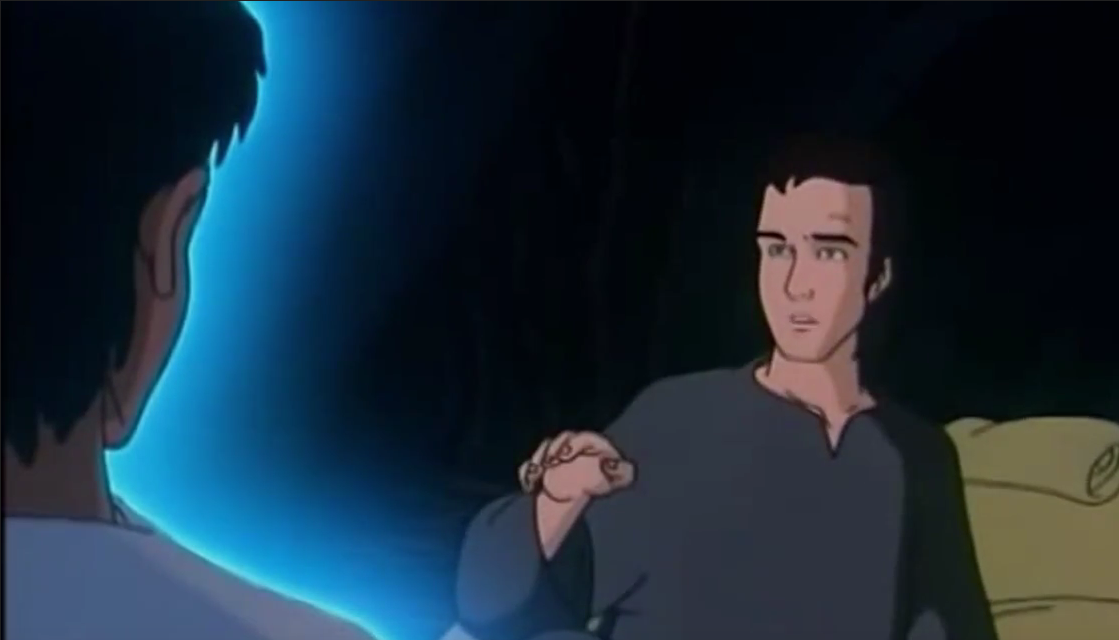 «Àlzati, prendi con te il bambino e sua madre e va’ nella terra d’Israele; sono morti infatti quelli che cercavano di uccidere il bambino».
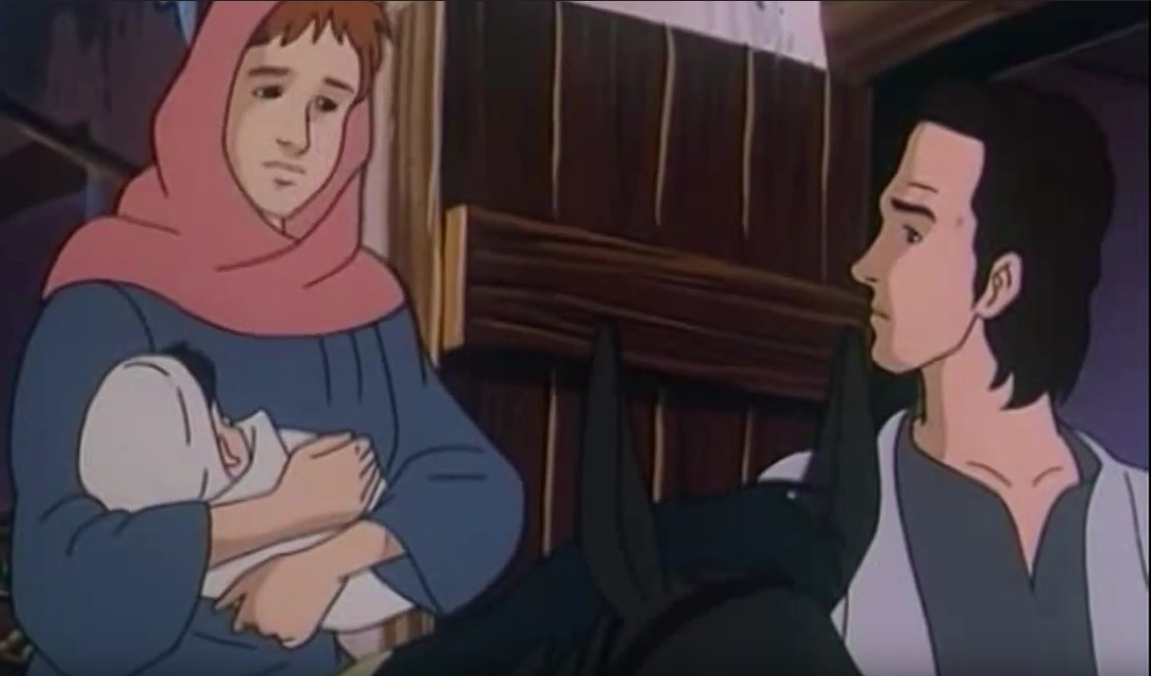 Egli si alzò, prese il bambino e sua madre
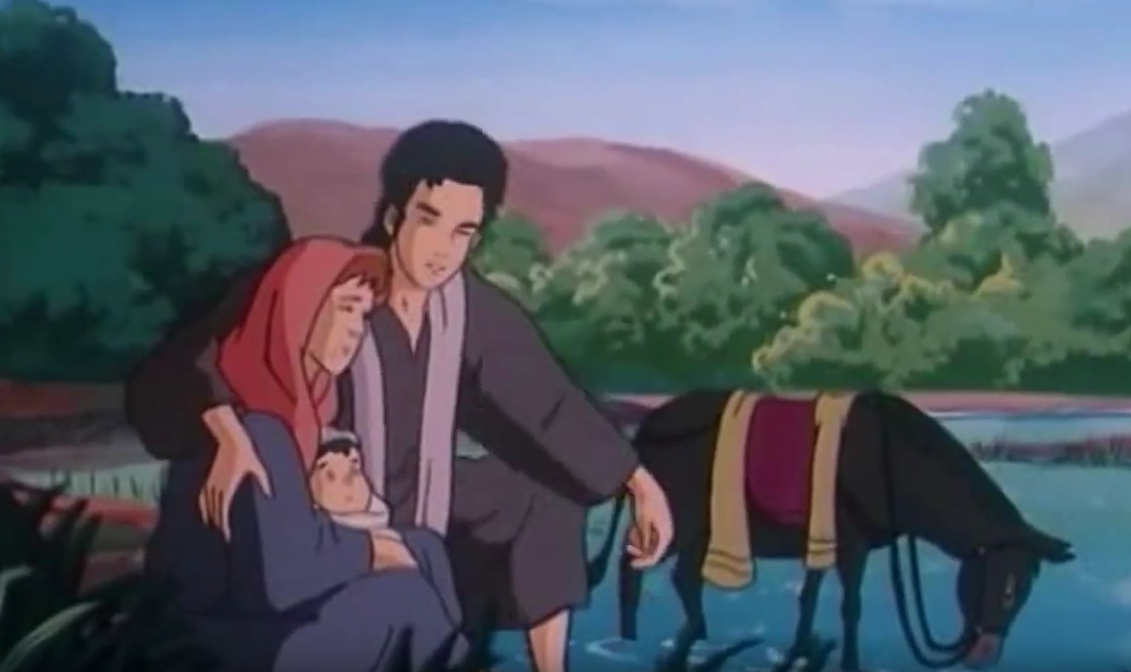 ed entrò nella terra d’Israele.
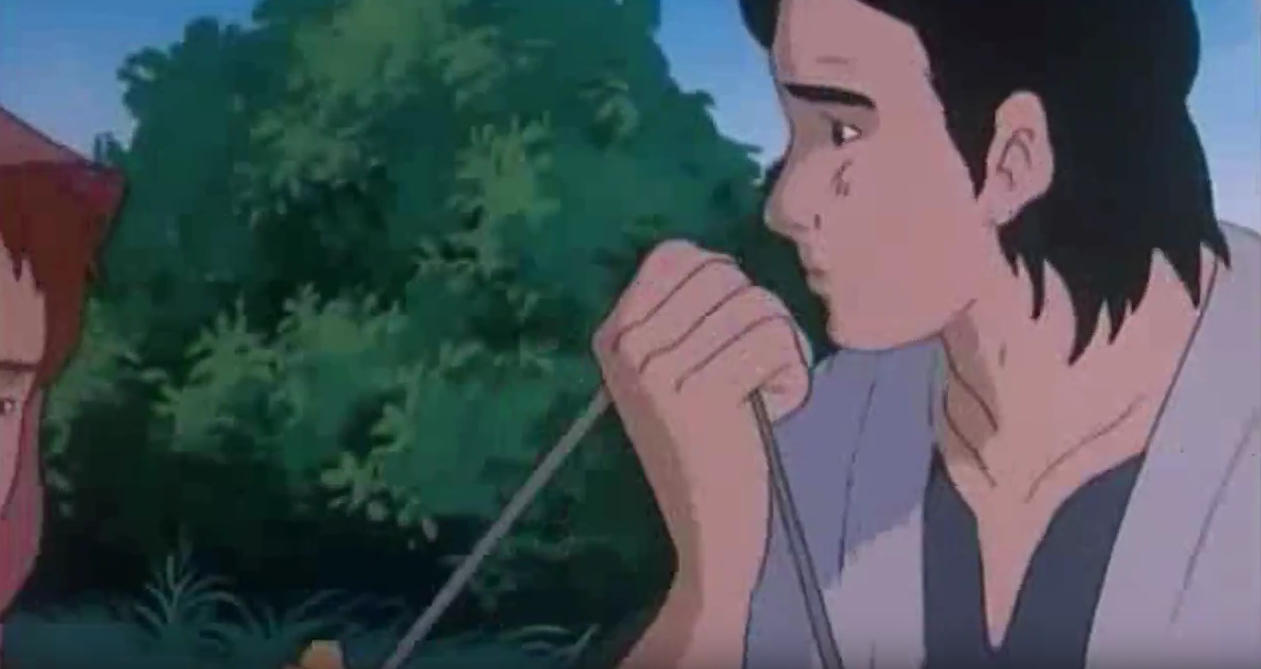 Ma, quando venne a sapere che nella Giudea regnava Archelao al posto di suo padre Erode,
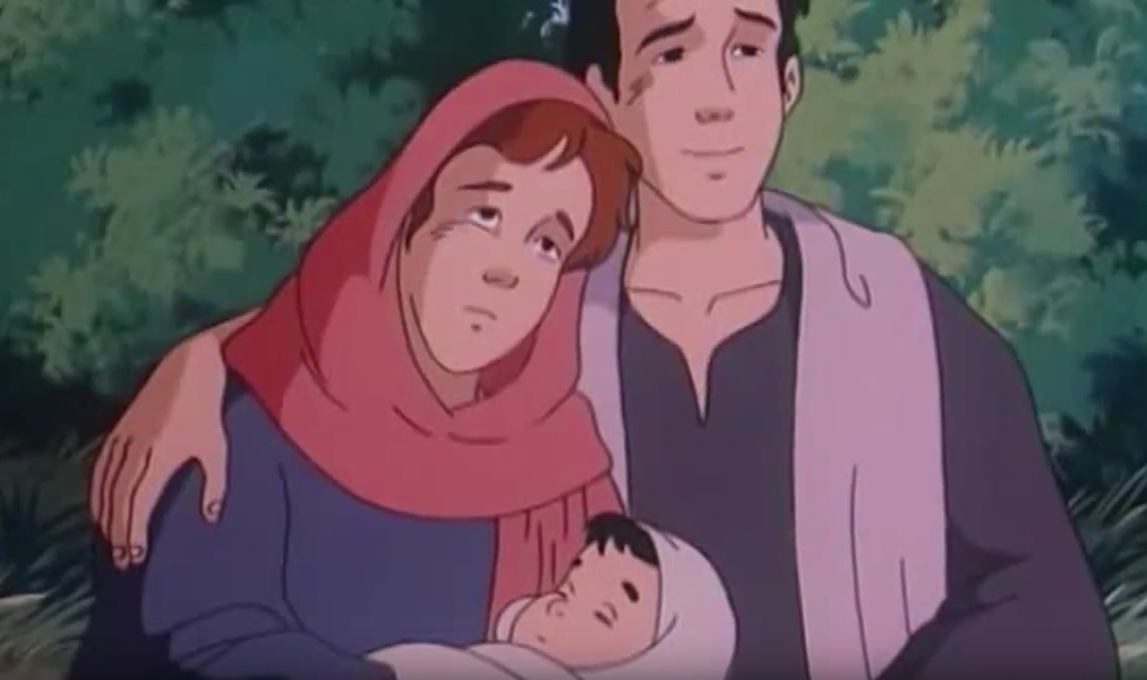 ebbe paura di andarvi.
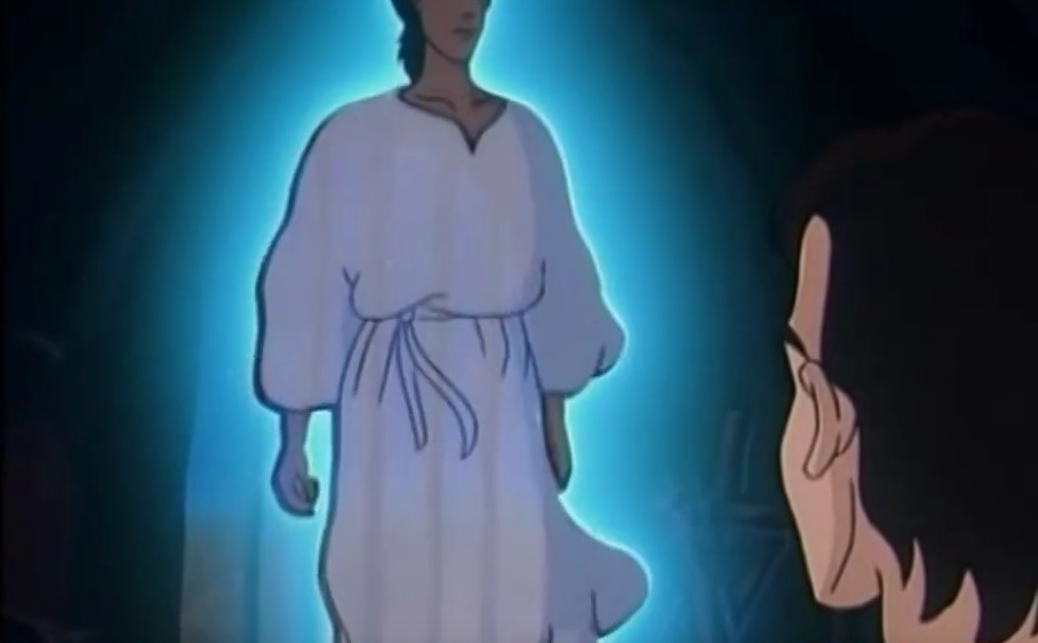 Avvertito poi in sogno, si ritirò nella regione della Galilea
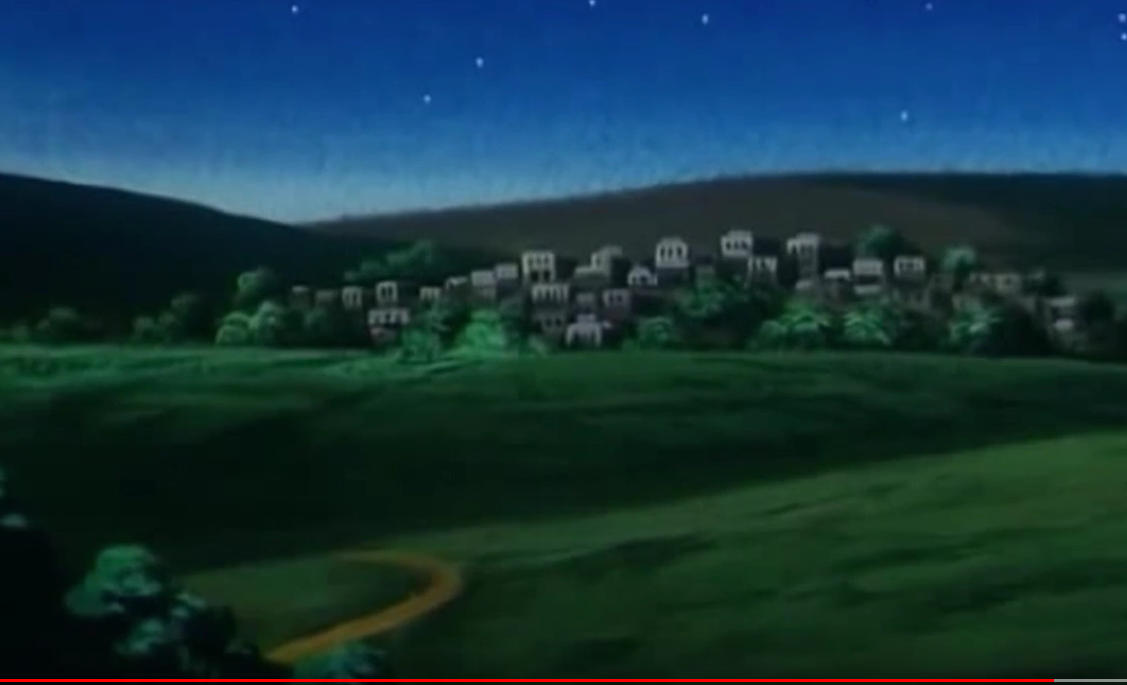 e andò ad abitare in una città chiamata Nàzaret,
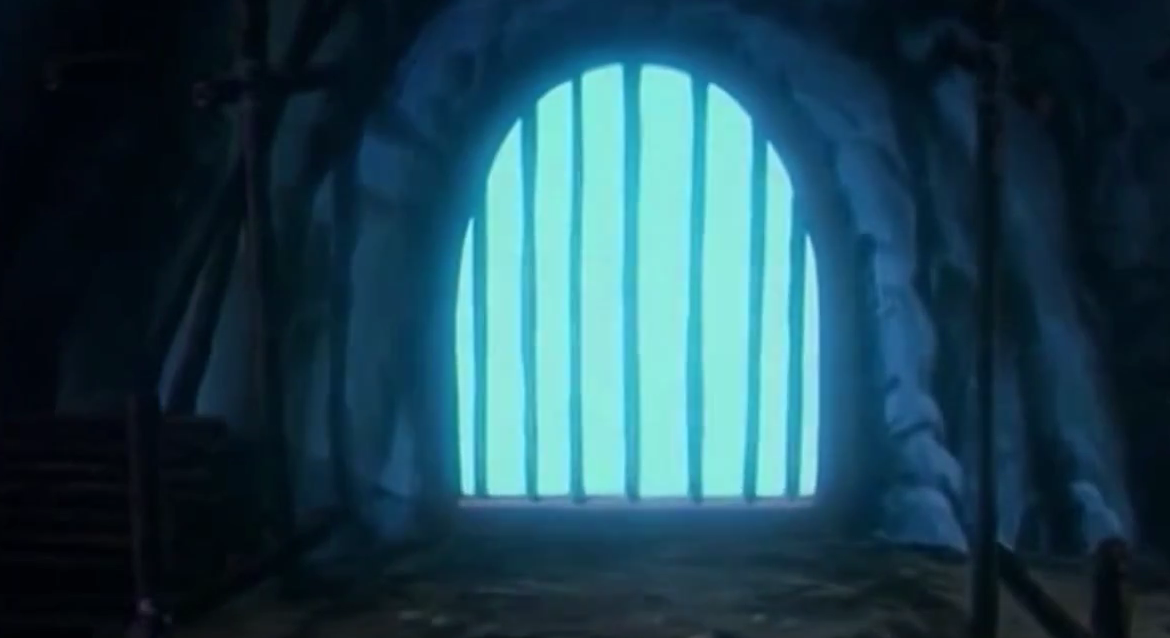 perché si compisse ciò che era stato detto per mezzo dei profeti:
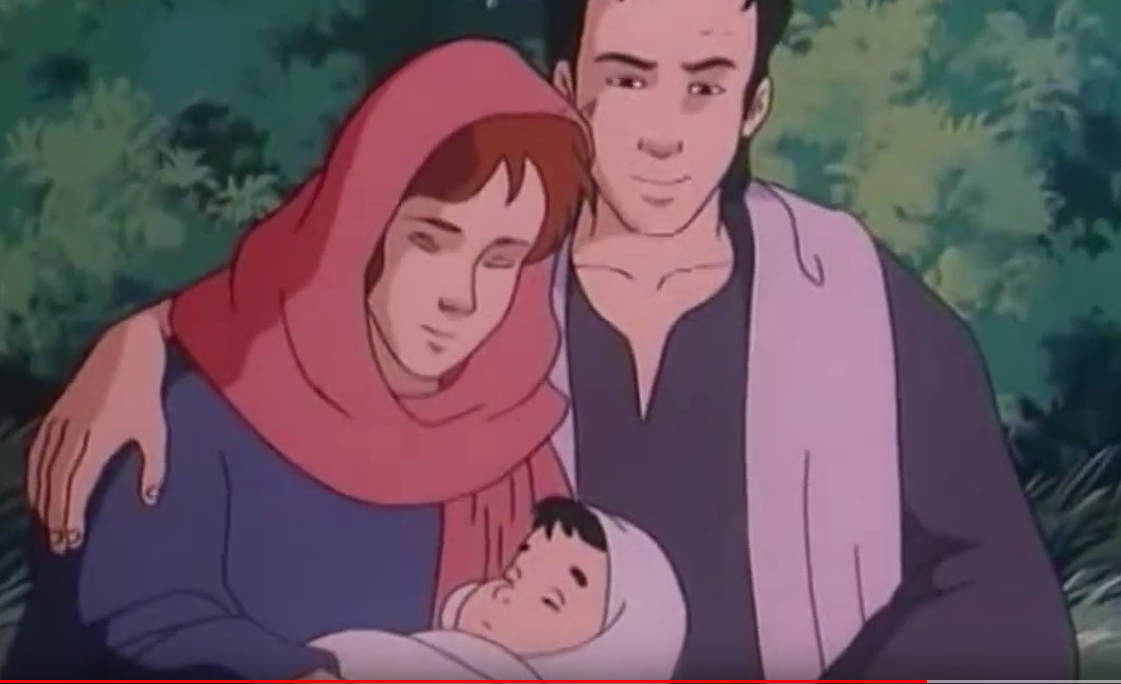 «Sarà chiamato Nazareno».
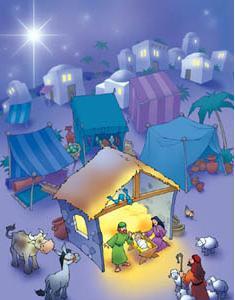 Parola
del
Signore.
Lode a te, o Cristo.
Credo in un solo Dio, 

Padre onnipotente, 
creatore del cielo e della terra, 
di tutte le cose visibili e invisibili.
Credo in un solo Signore, Gesù Cristo, unigenito Figlio di Dio, 
nato dal Padre prima di tutti i secoli: 
Dio da Dio, Luce da Luce, 
Dio vero da Dio vero, 
generato, non creato, 
della stessa sostanza del Padre; 
per mezzo di lui 
tutte le cose sono state create.
Per noi uomini 
e per la nostra salvezza discese dal cielo, e per opera dello Spirito santo 
si è incarnato 
nel seno della vergine Maria 
e si è fatto uomo. 
Fu crocifisso per noi sotto Ponzio Pilato, morì e fu sepolto. 
Il terzo giorno è risuscitato, 
secondo le Scritture, è salito al cielo, siede alla destra del Padre.
E di nuovo verrà, nella gloria, 
per giudicare i vivi e i morti, 
e il suo regno non avrà fine.
Credo nello Spirito Santo, 
che è Signore e dà la vita, 
e procede dal Padre e dal Figlio. 
Con il Padre e il Figlio è adorato 
e glorificato, 
e ha parlato per mezzo dei profeti.
Credo la Chiesa, 
una santa cattolica e apostolica. 
Professo un solo battesimo 
per il perdono dei peccati. 
Aspetto la risurrezione dei morti 
e la vita del mondo che verrà. 
Amen.
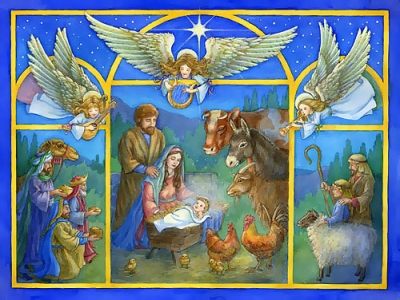 Astro del ciel, Pargol divin! Mite Agnello Redentor!
Tu che i vati da lungi sognar, tu che angeliche voci annunziar.
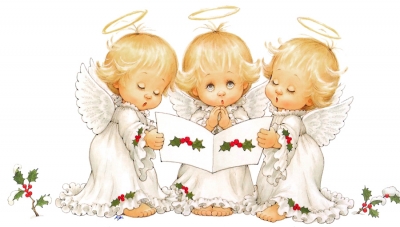 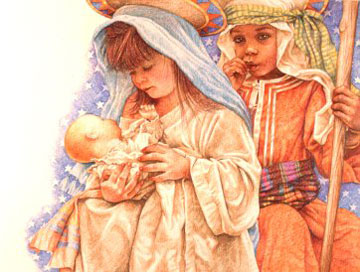 Luce dona alle menti, pace infondi nei cuor!
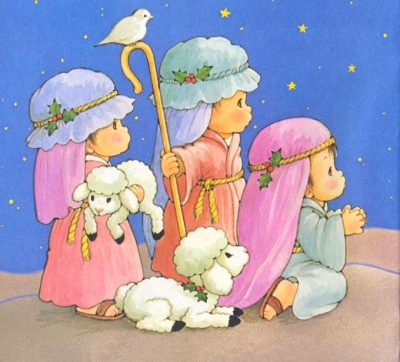 Luce dona alle menti, pace infondi nei cuor!
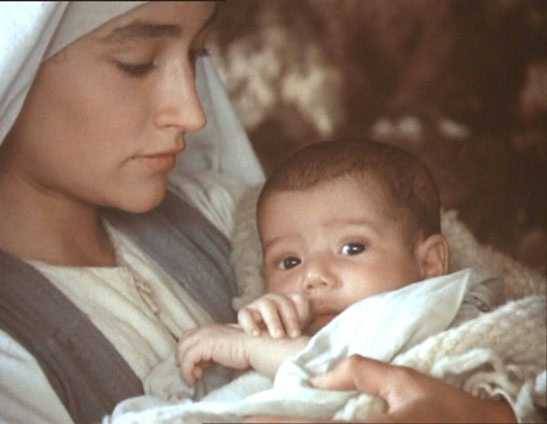 Astro del ciel, Pargol divin! Mite Agnello Redentor!
Tu di stirpe regale decor, tu virgineo mistico fior,
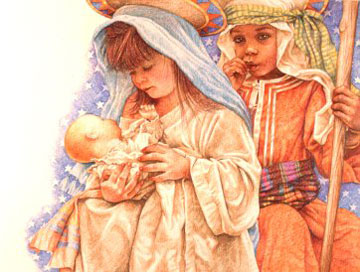 Luce dona alle menti, pace infondi nei cuor!
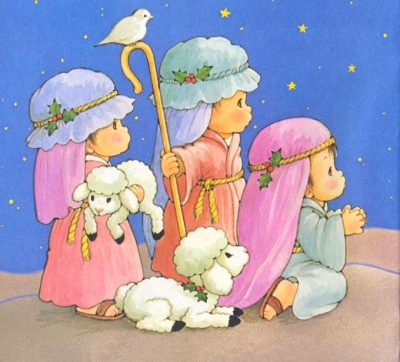 Luce dona alle menti, pace infondi nei cuor!
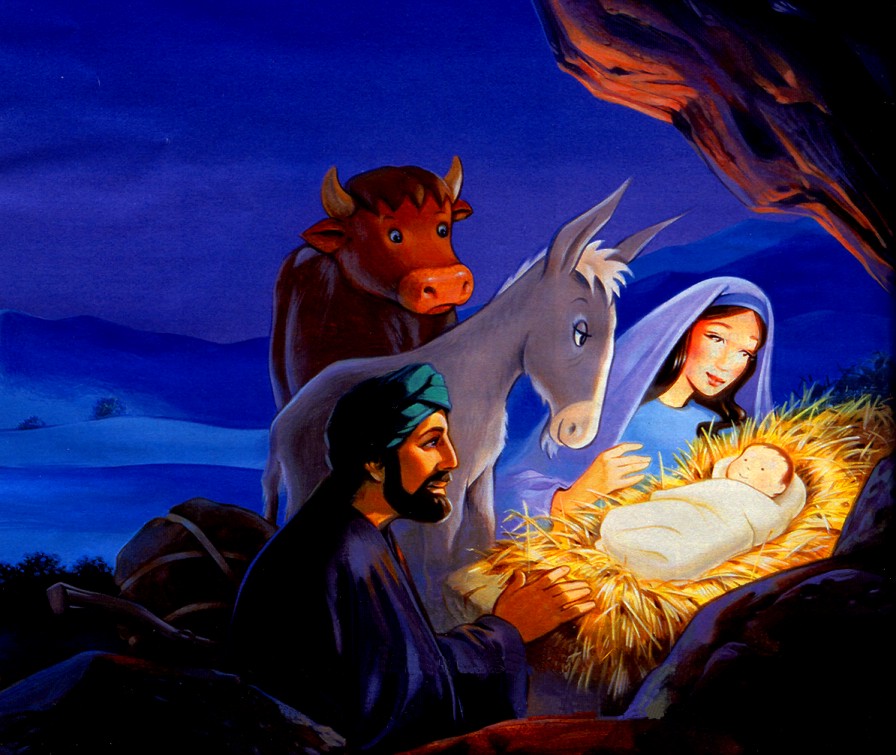 Astro del ciel, Pargol divin! Mite Agnello Redentor!
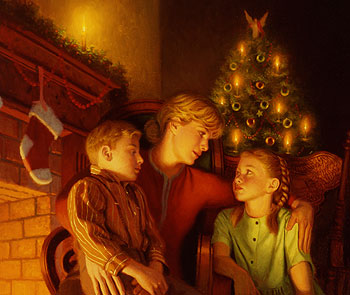 Tu disceso a scontare l'error, tu sol nato a parlare d'amor.
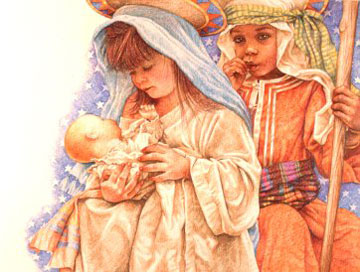 Luce dona alle menti, pace infondi nei cuor!
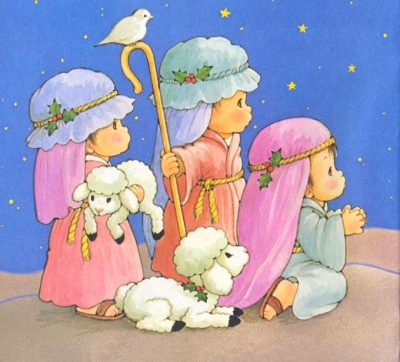 Luce dona alle menti, pace infondi nei cuor!
Il Signore sia con voi.
E con il tuo spirito. 

In alto i nostri cuori.
Sono rivolti al Signore. 

Rendiamo grazie al Signore nostro Dio.
È cosa buona e giusta.
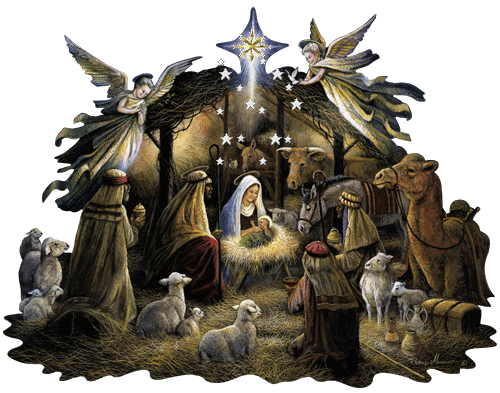 Santo, Santo, Osanna
Santo, Santo, Osanna
Osanna eh, Osanna eh, 
Osanna a Cristo Signor
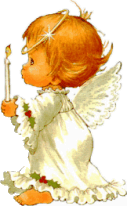 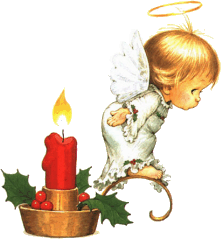 Osanna eh, Osanna eh, 
Osanna a Cristo Signor.
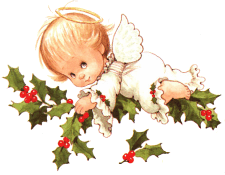 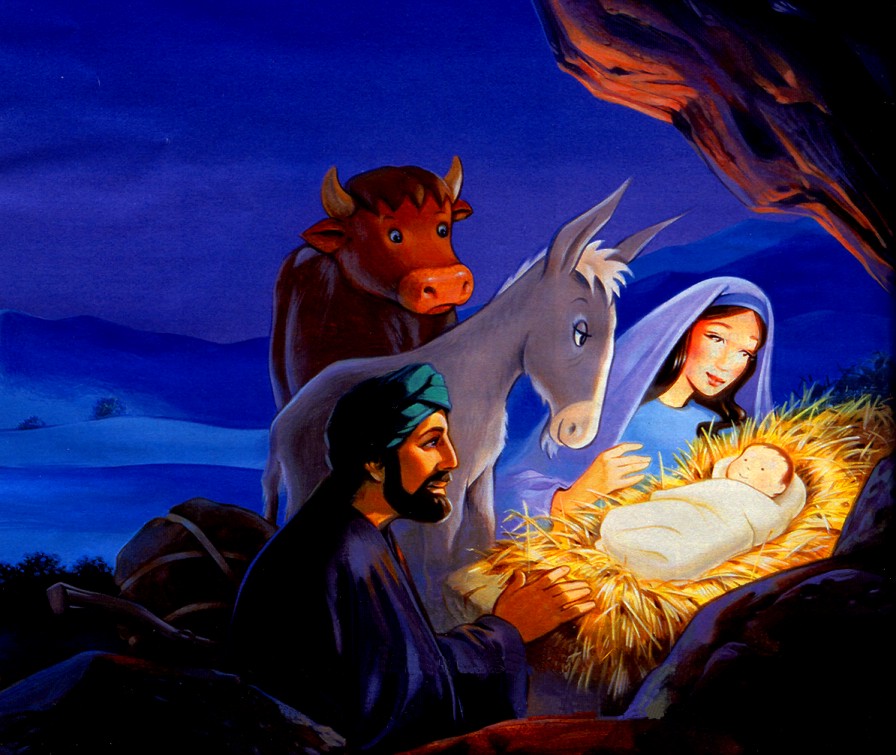 I cieli e la terra o Signore, 
sono pieni di Te
I cieli e la terra o Signore, 
sono pieni di Te
Osanna eh, Osanna eh, 
Osanna a Cristo Signor
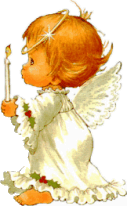 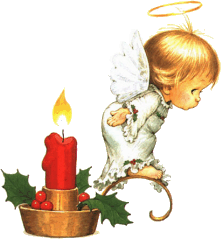 Osanna eh, Osanna eh, 
Osanna a Cristo Signor.
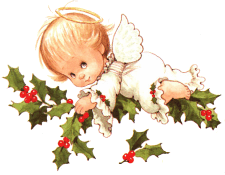 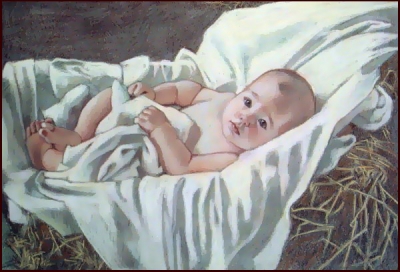 Benedetto colui che viene, 
nel nome del Signor
Benedetto colui che viene, 
nel nome del Signor
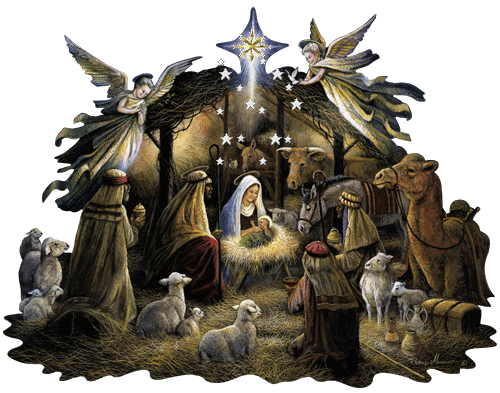 Osanna eh, Osanna eh, 
Osanna a Cristo Signor
Osanna eh, Osanna eh, 
Osanna a Cristo Signor.
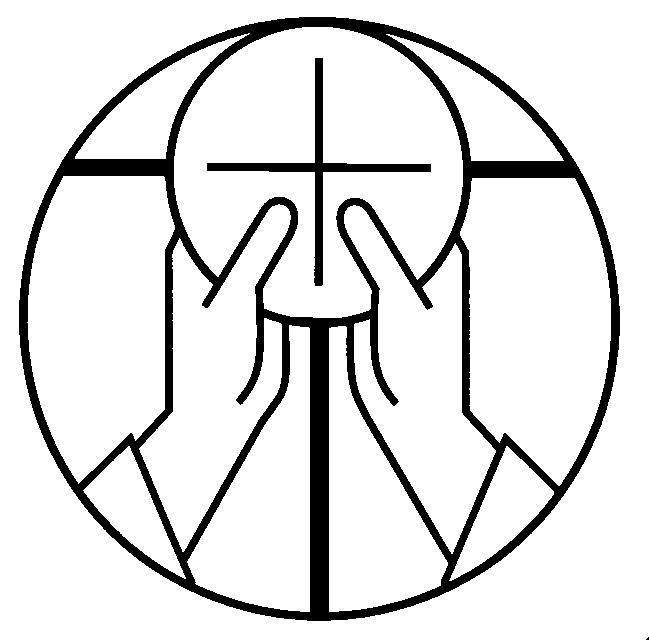 Mistero della fede.

Annunziamo la tua morte, Signore, 
proclamiamo la tua risurrezione, 
nell'attesa della tua venuta.
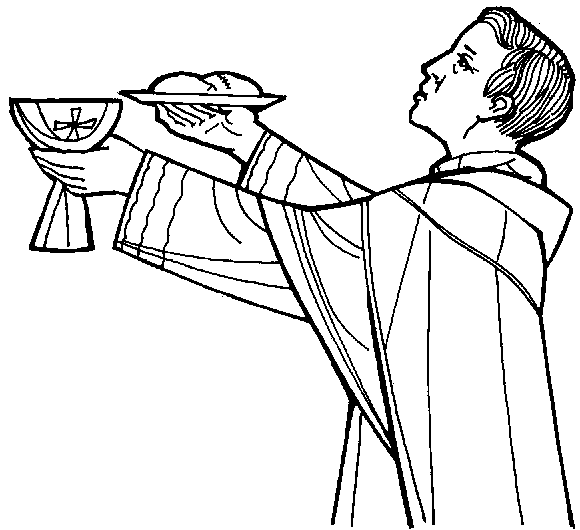 Per Cristo, 
con Cristo 
e in Cristo, 
a te, Dio Padre onnipotente, 
nell'unità dello Spirito Santo, 
ogni onore e gloria 
per tutti i secoli dei secoli.
Amen.
Padre nostro, che sei nei cieli, 
sia santificato il tuo nome, 
venga il tuo regno, 
sia fatta la tua volontà, 
come in cielo così in terra. 
Dacci oggi il nostro pane quotidiano, 
e rimetti a noi i nostri debiti 
come noi li rimettiamo 
ai nostri debitori, 
e non ci indurre in tentazione, 
ma liberaci dal male.
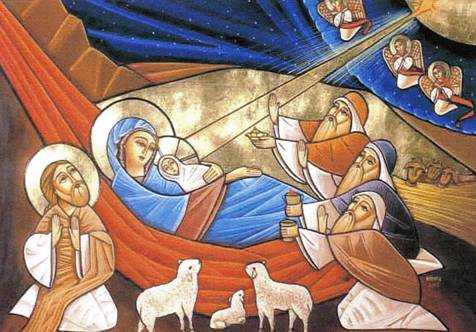 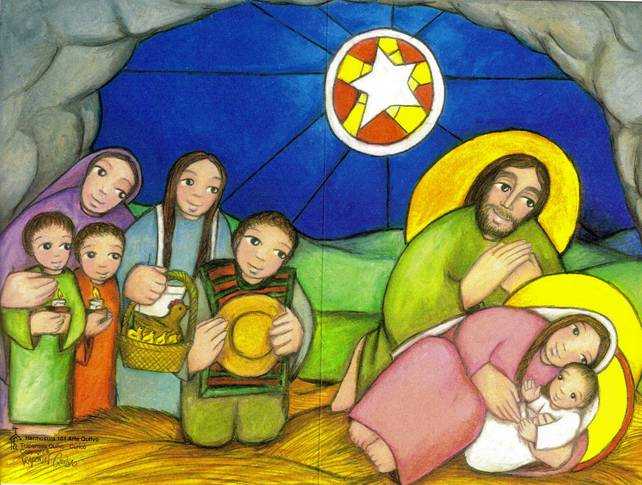 Tuo è il regno,
tua la potenza
e la gloria nei secoli.
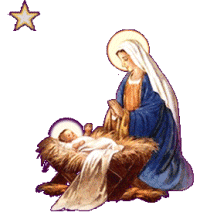 La 
    pace 
    viene 
dall'alto
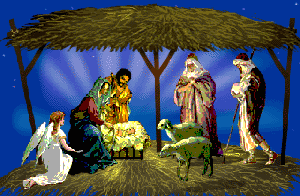 entra 
nel 
cuore,
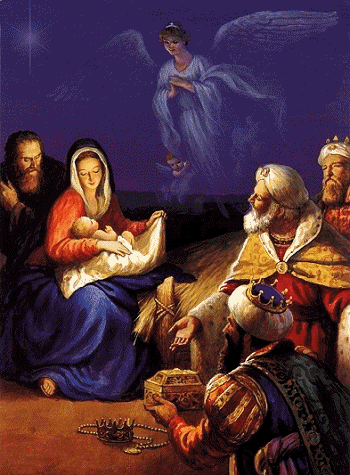 si 
vede 
sul 
volto
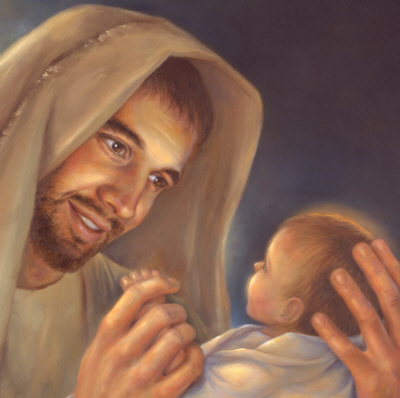 Ora 
  ti 
  stringo 
  la 
  mano
non sono più solo
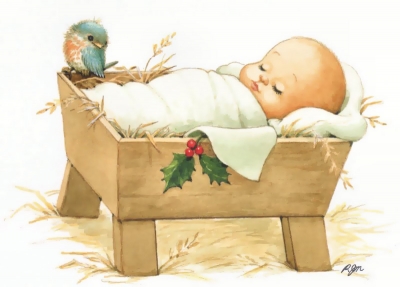 non sei più lontano
Questa amicizia
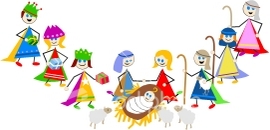 attorno al Signore
è troppo grande
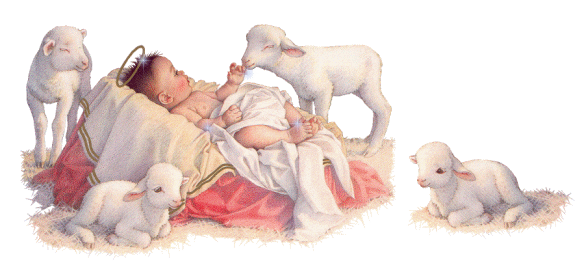 non può finire.
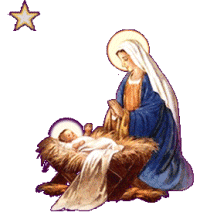 La 
    pace 
    viene 
dall'alto
entra 
nel 
cuore,
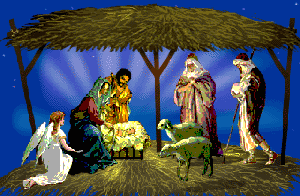 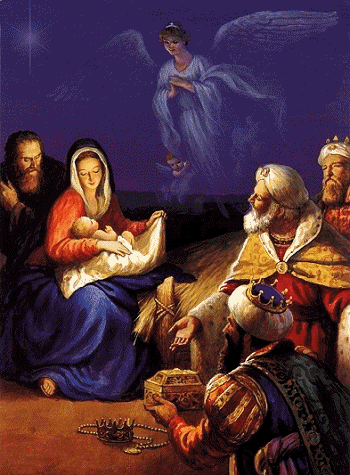 si 
vede 
sul 
volto
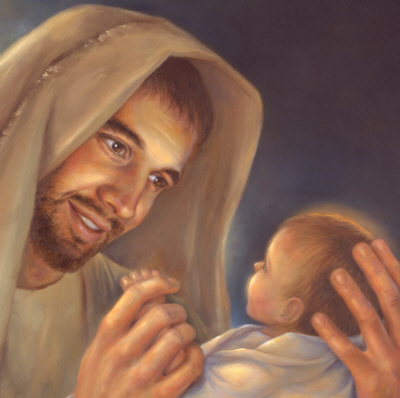 Ora 
  ti 
  stringo 
  la 
  mano
non sono più solo
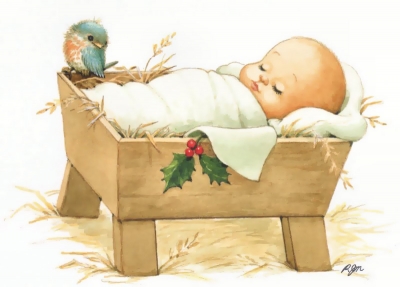 non sei più lontano
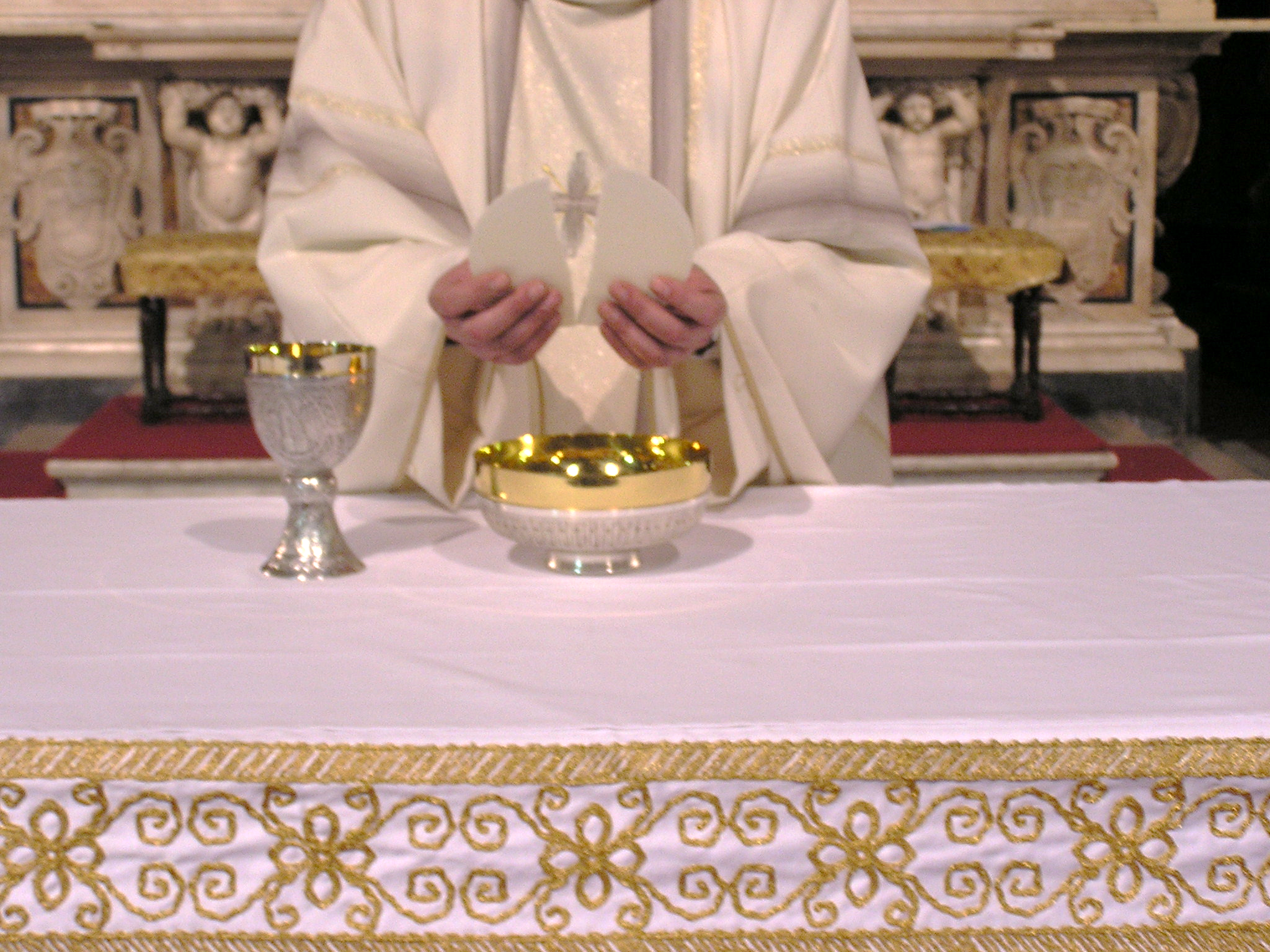 Agnello di Dio, 
che togli i peccati del mondo, 
abbi pietà di noi.
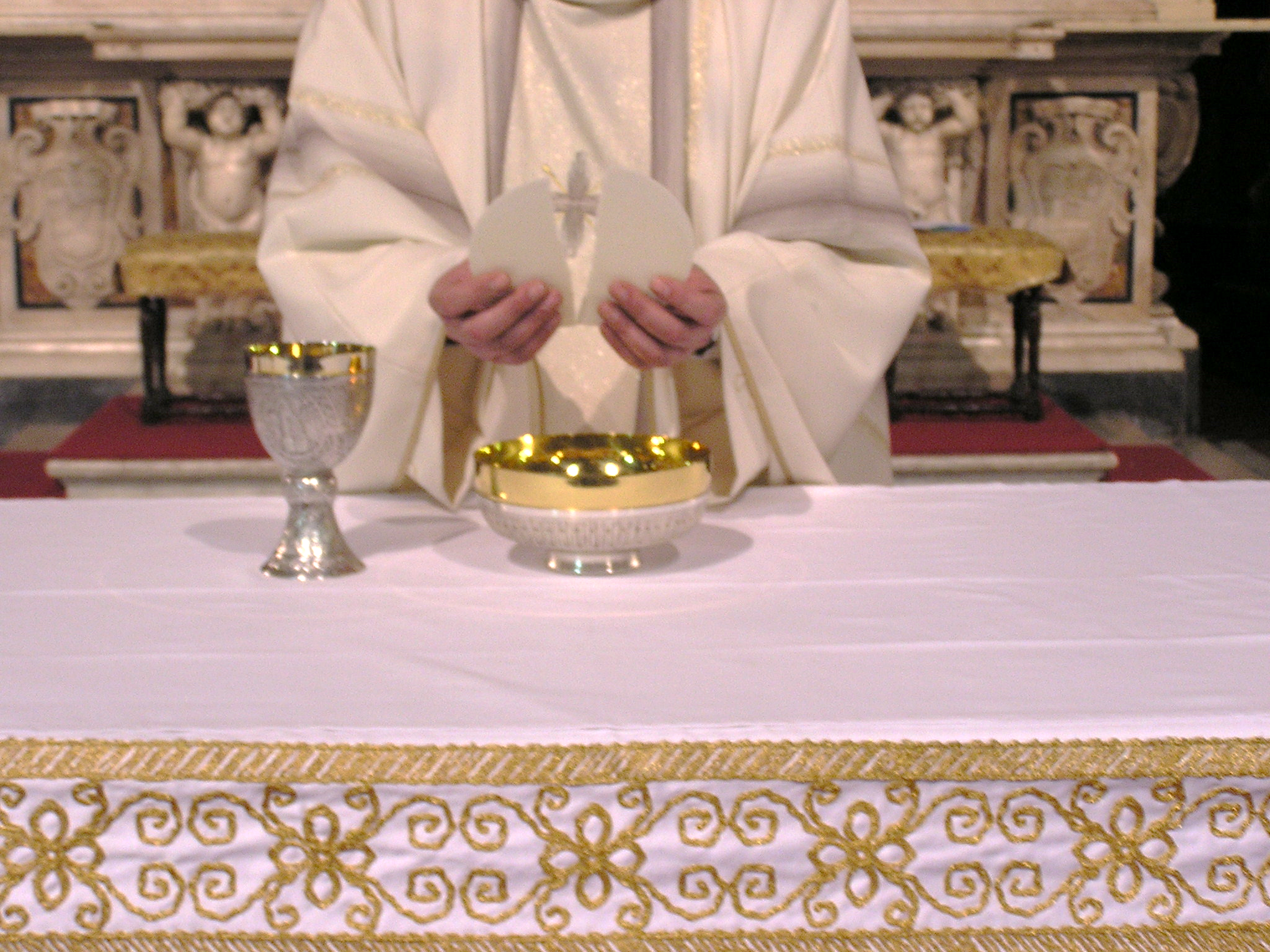 Agnello di Dio, 
che togli i peccati del mondo, 
abbi pietà di noi.
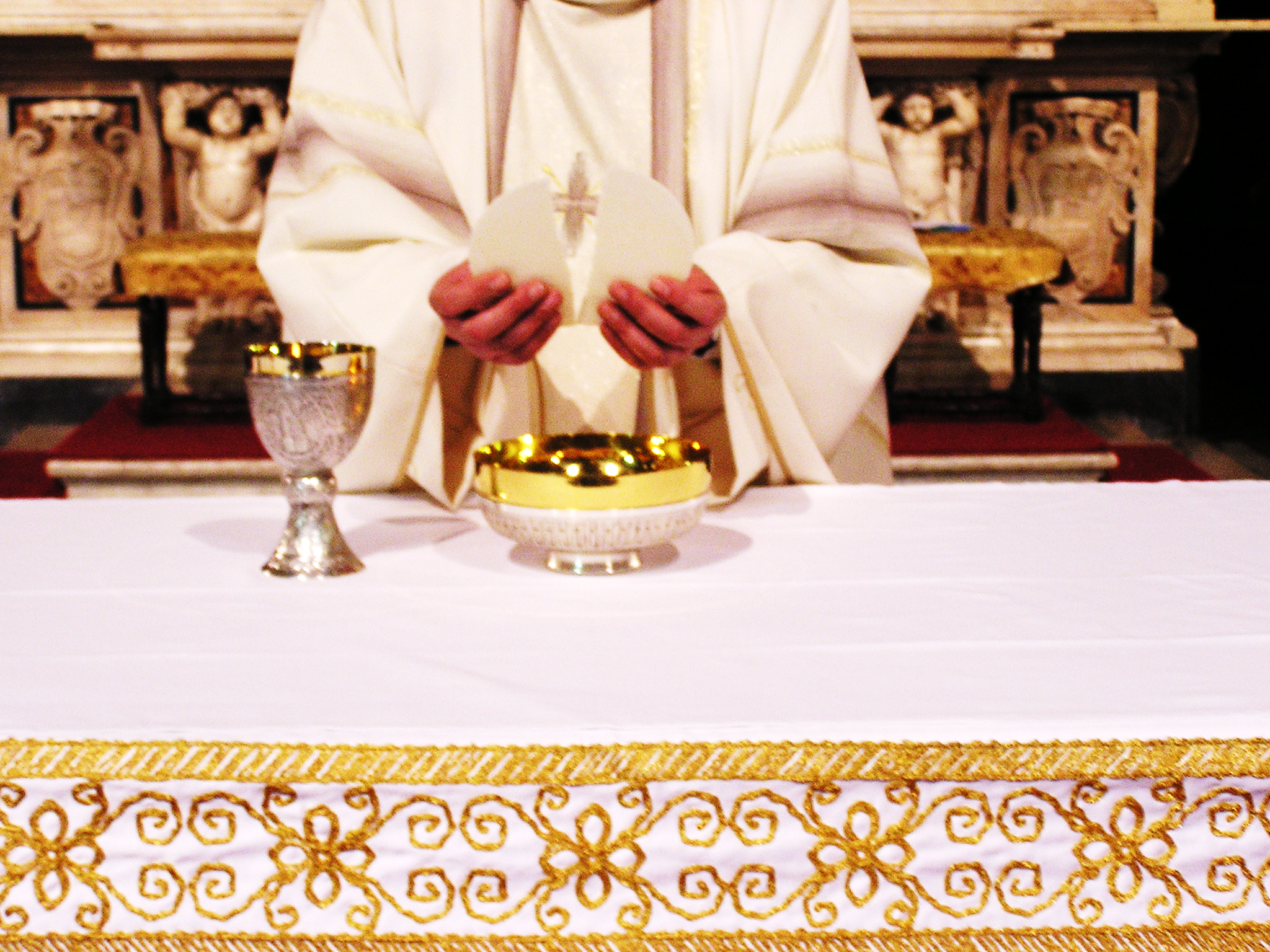 Agnello di Dio, 
che togli i peccati del mondo, 
dona a noi la pace.
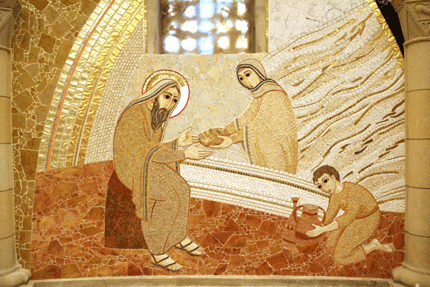 Beati gli invitati 
alla Cena del Signore.
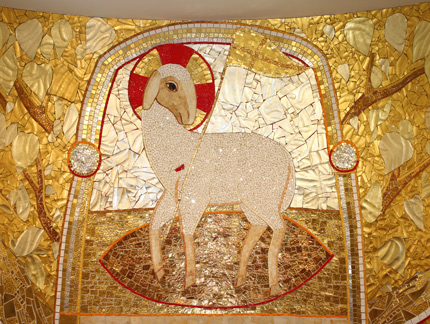 Ecco l’agnello di Dio, 
che toglie i peccati del mondo.
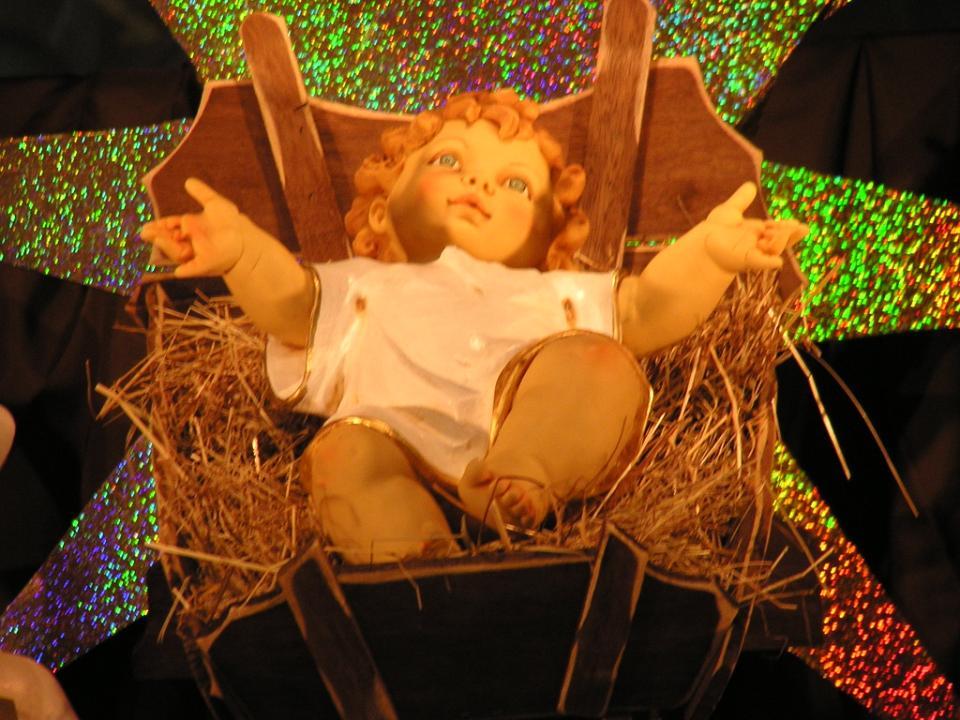 O Signore, non son degno 
di partecipare alla tua mensa:
ma di’ soltanto una parola 
e io sarò salvato.
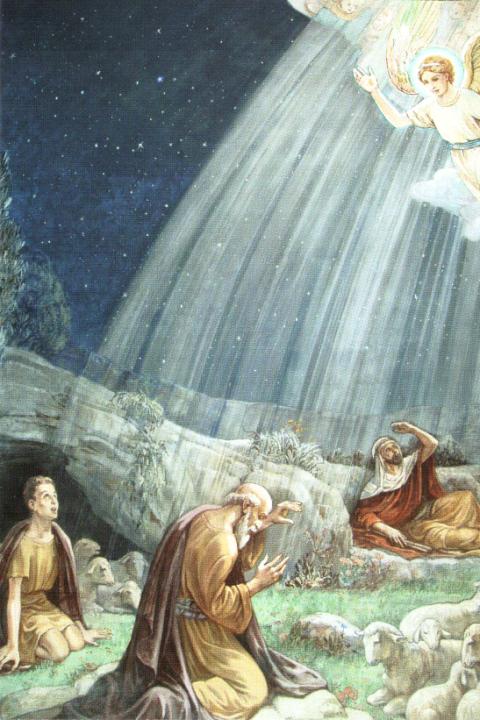 Venite, 
fedeli, 
l'angelo 
ci invita, 
venite, 
venite 
a Betlemme.
Nasce per noi Cristo Salvatore. 
Venite adoriamo, 
venite adoriamo, 
venite adoriamo 
il Signore Gesù.
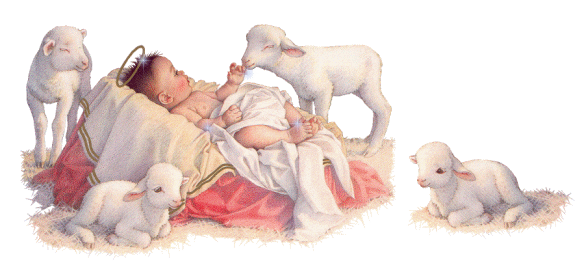 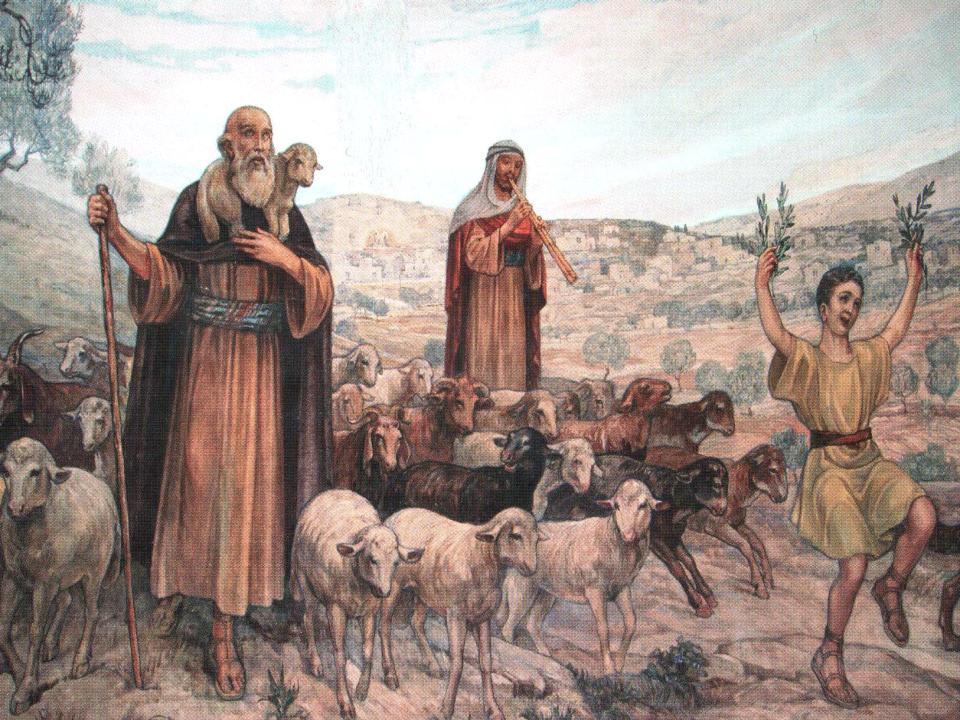 La notte risplende, tutto il mondo attende, seguiamo i pastori a Betlemme.
Nasce per noi Cristo Salvatore. 
Venite adoriamo, 
venite adoriamo, 
venite adoriamo 
il Signore Gesù.
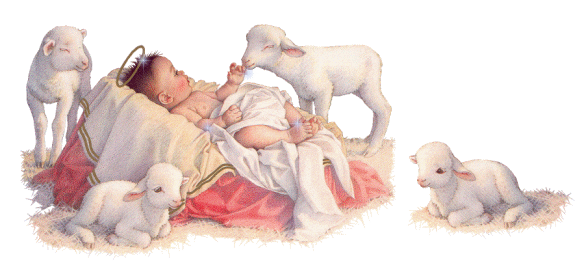 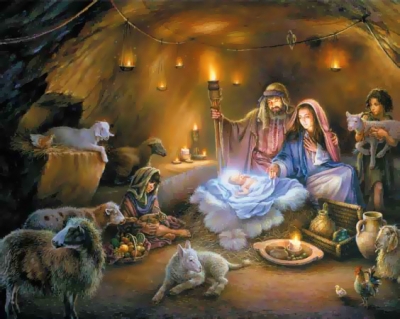 La luce del mondo brilla in una grotta: la fede ci guida a Betlemme.
Nasce per noi Cristo Salvatore. 
Venite adoriamo, 
venite adoriamo, 
venite adoriamo 
il Signore Gesù.
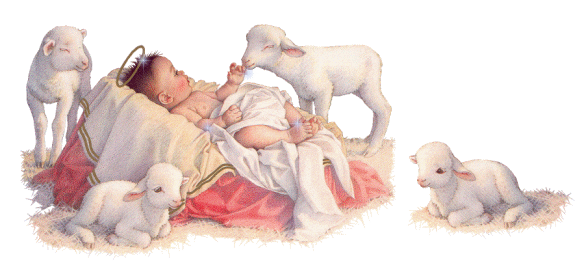 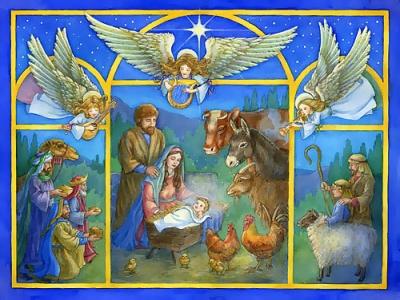 Il Figlio di Dio, Re dell'universo, 
si è fatto bambino a Betlemme.
Nasce per noi Cristo Salvatore. 
Venite adoriamo, 
venite adoriamo, 
venite adoriamo 
il Signore Gesù.
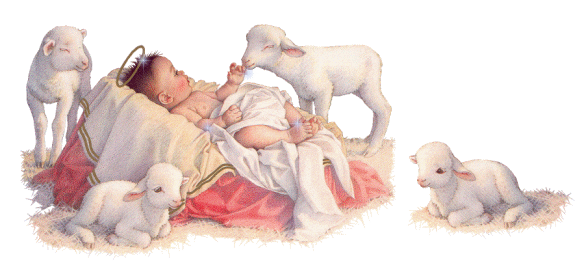 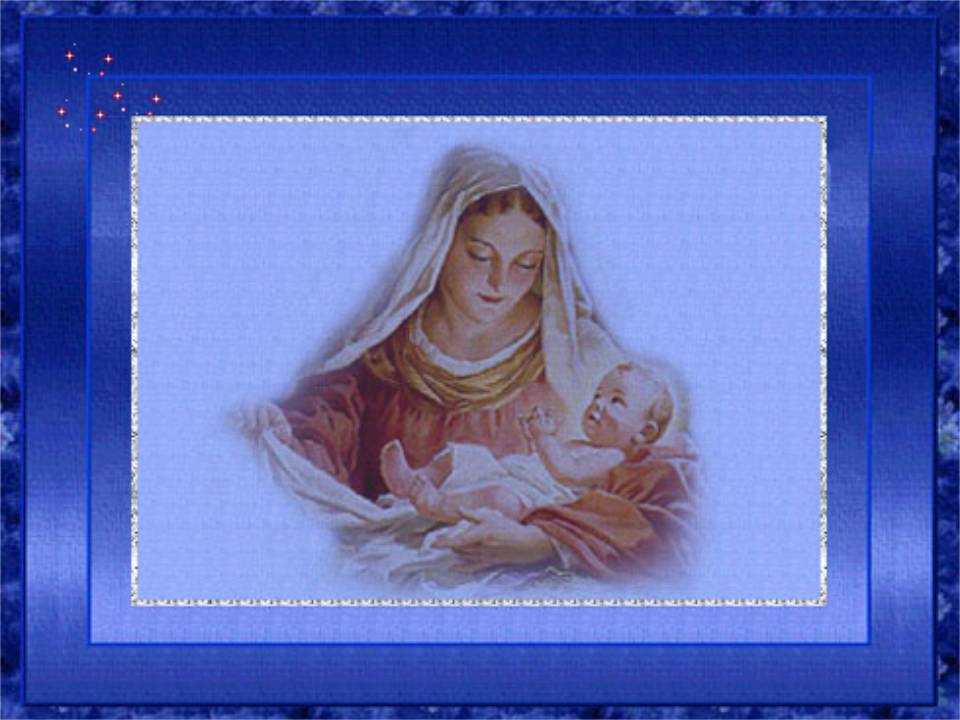 Maria sua Madre è pur Madre nostra; con lei adoriamo il Bimbo Gesù.
Nasce per noi Cristo Salvatore. 
Venite adoriamo, 
venite adoriamo, 
venite adoriamo 
il Signore Gesù.
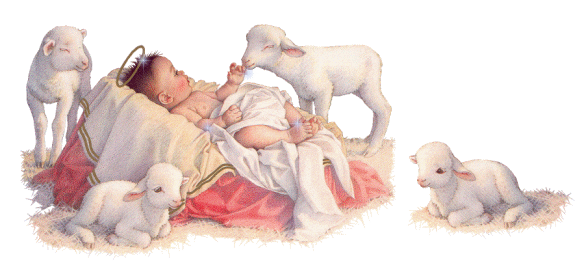 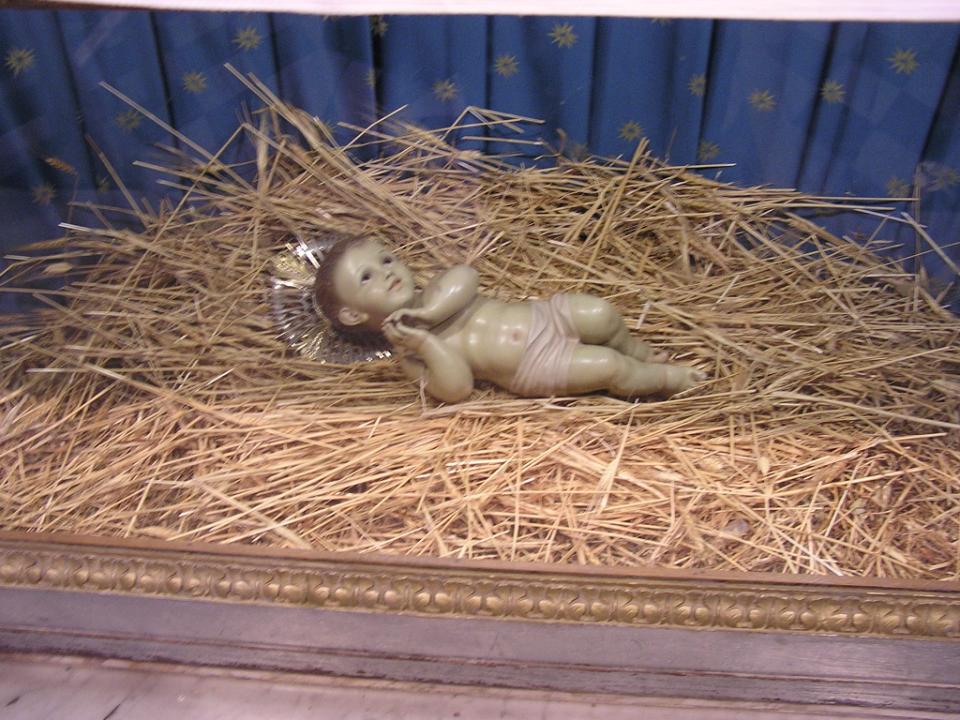 Padre misericordioso, che ci hai nutriti alla tua mensa, donaci di seguire gli esempi della santa Famiglia, perché dopo le prove di questa vita siamo associati alla sua gloria in cielo. Per Cristo nostro Signore.	 		
		 				    Amen.
Il Signore sia con voi.
E con il tuo spirito. 
Sia benedetto il nome del Signore.
Ora e sempre.
Il nostro aiuto è nel nome del Signore.
Egli ha fatto cielo e terra.
Vi benedica Dio onnipotente,
Padre  e Figlio  e Spirito  Santo.
Amen.
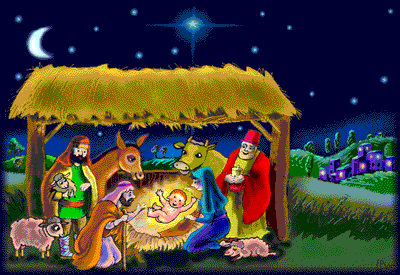 La gioia del Natale resti sempre 
nei vostri cuori e andate in pace.

Rendiamo grazie a Dio.